Unit 12
Don’t ride your bike 
too fast
Lesson 2
VOCABULARY
Vocabulary
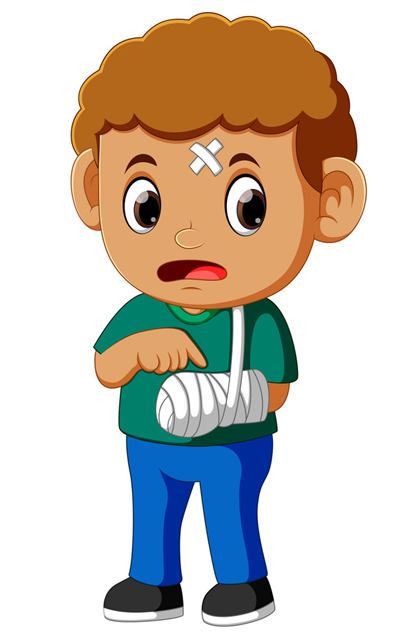 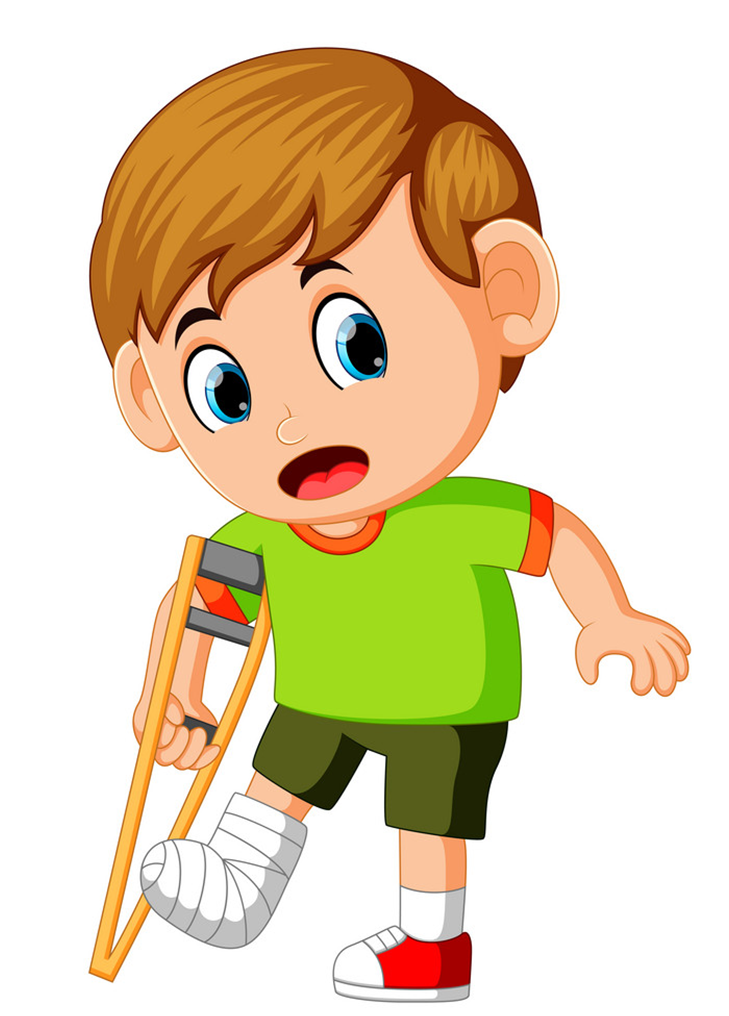 Break your arm
Break your leg
/breɪk jɔːr ɑːrm/
/breɪk jɔːr leg/
Vocabulary
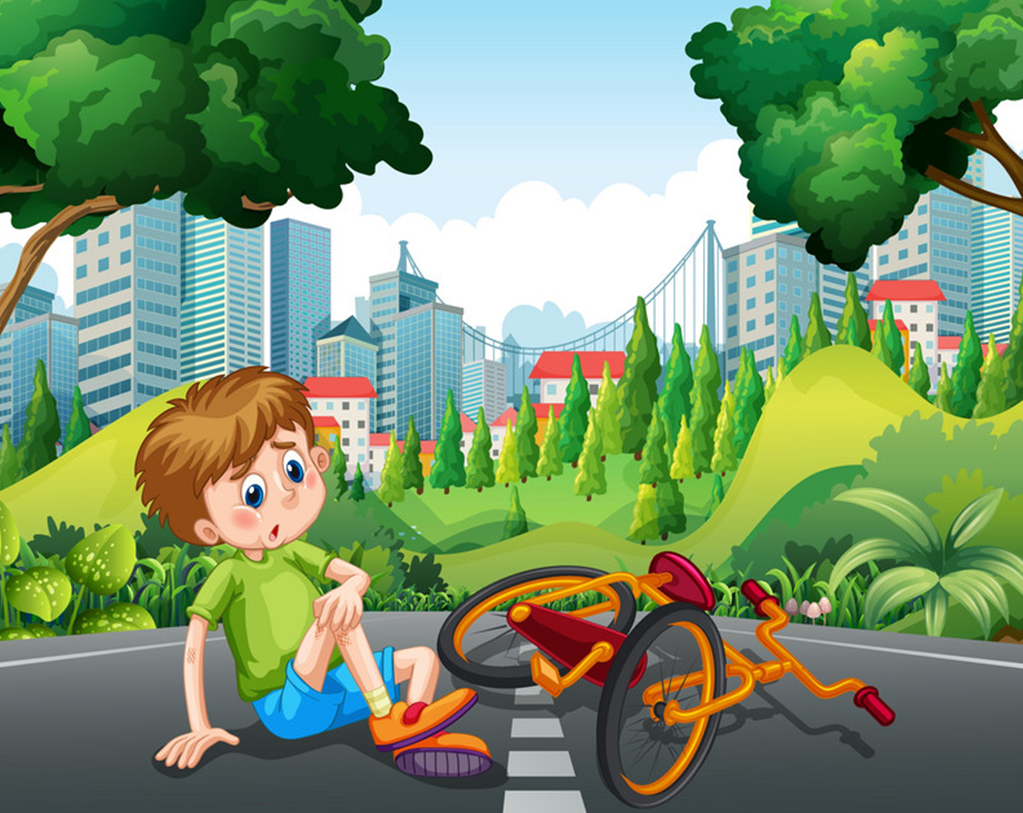 fall off your bike
/fɔːl əv jɔːr baɪk/
Vocabulary
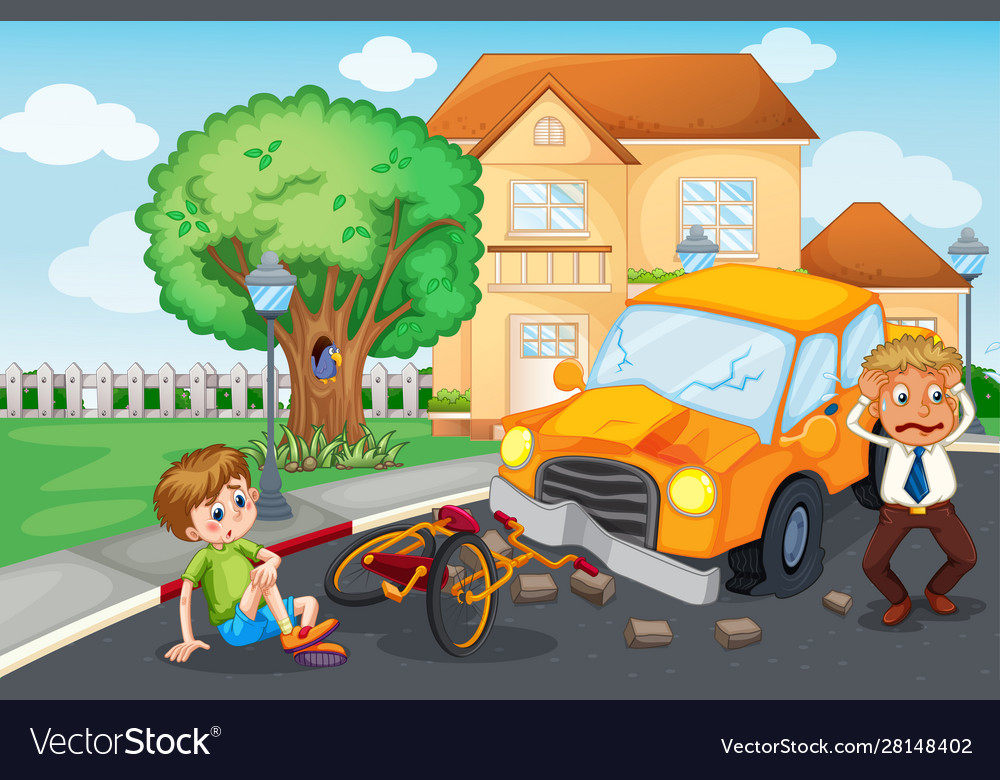 Have an accident
/hæv ənˈæksɪdənt/
Vocabulary
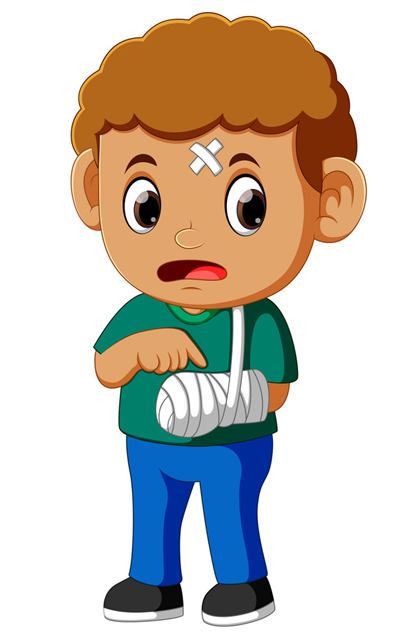 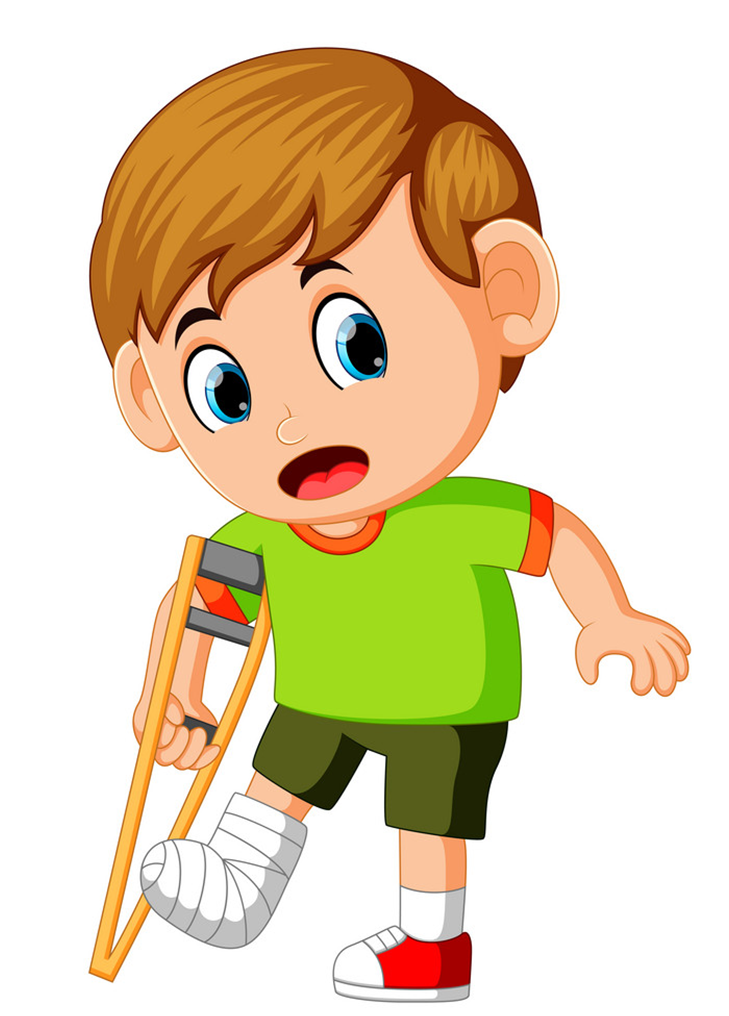 Break your arm
Break your leg
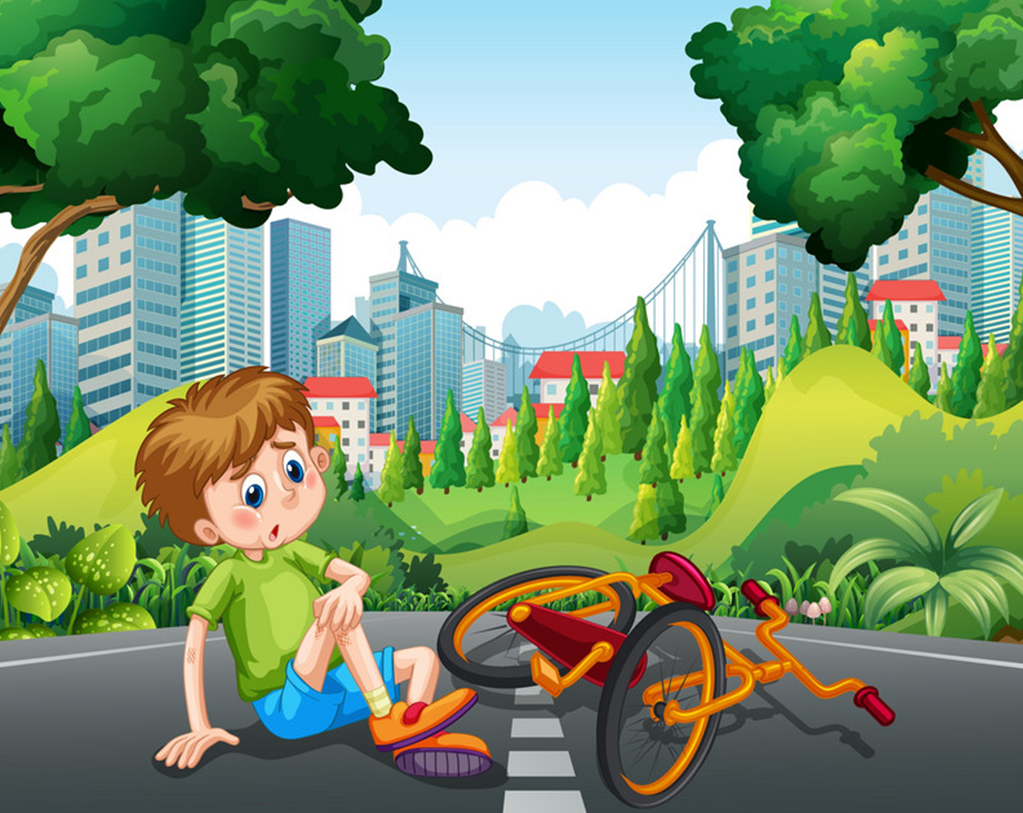 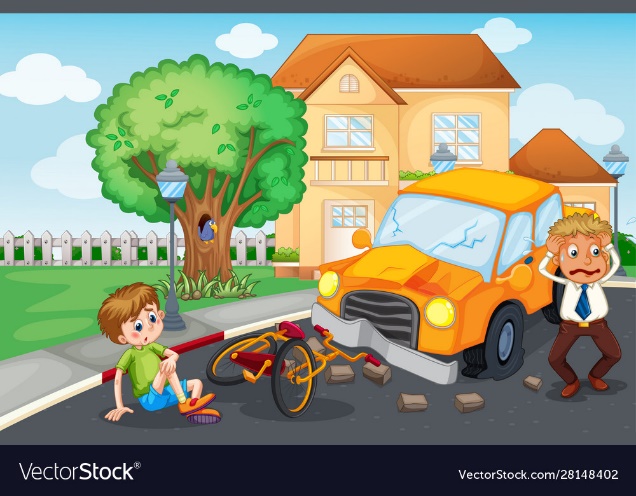 fall off your bike
Have an accident
GRAMMAR
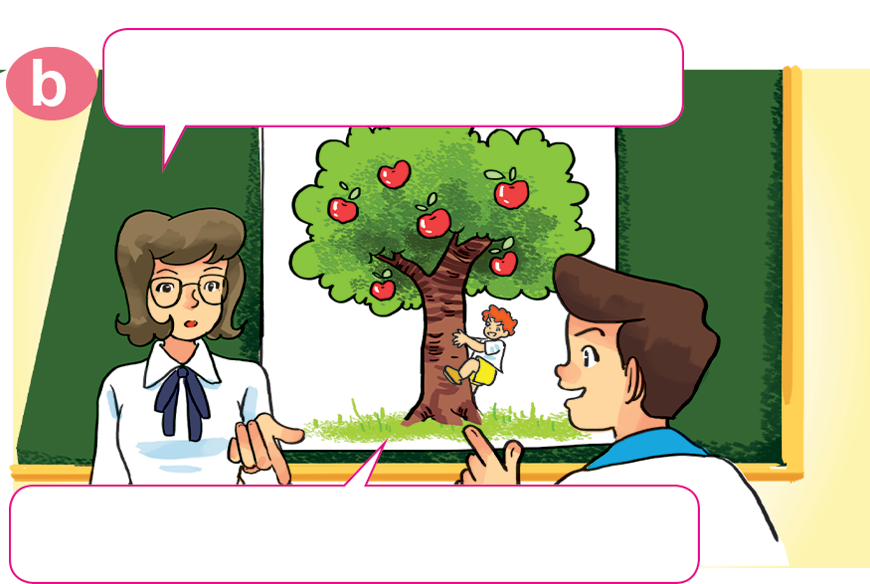 Look, listen and repeat.
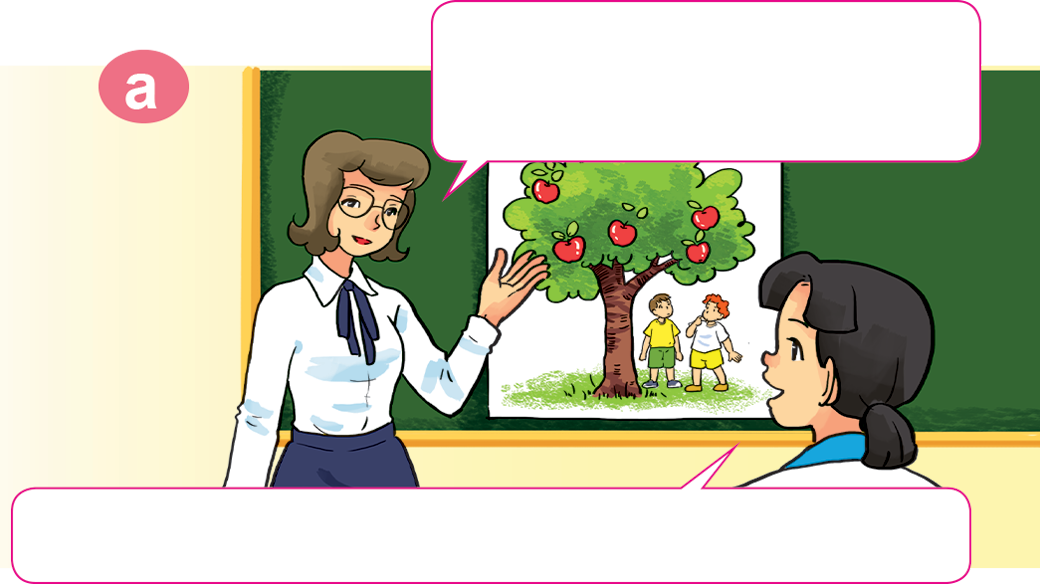 What is this boy doing?
Look. What are these children doing, class?
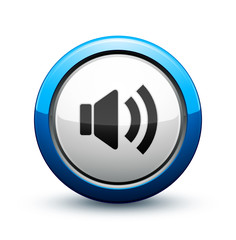 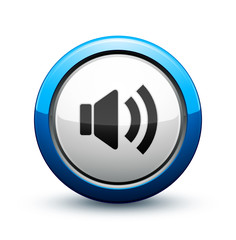 He's climbing the apple tree.
They're looking at the apples on the tree.
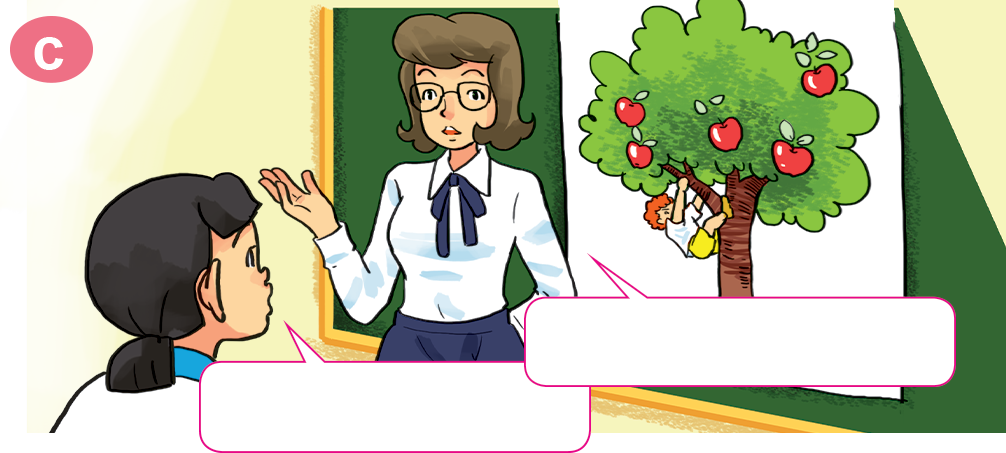 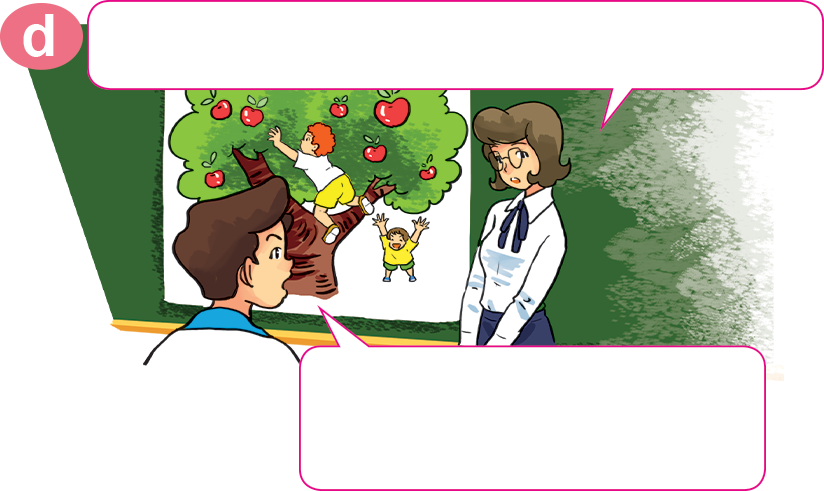 Why shouldn't he climb the tree?
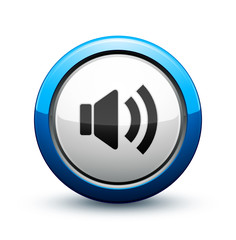 Should he do that?
Because he may fall 
and break his leg.
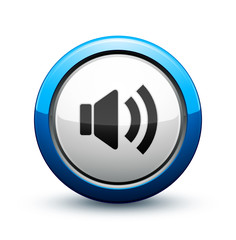 No, he shouldn't.
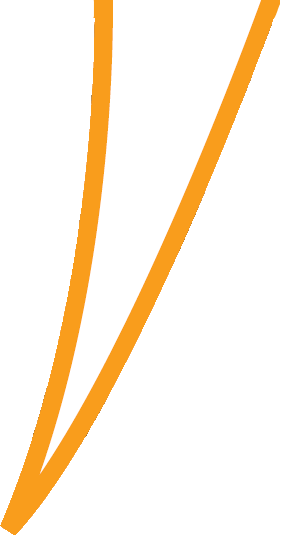 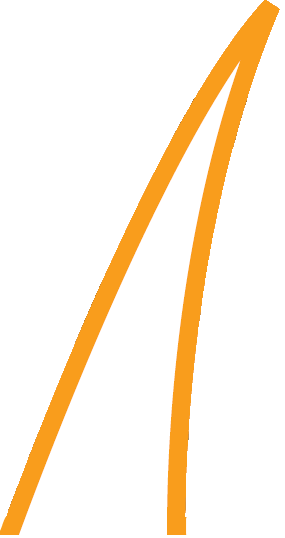 2. Point and say
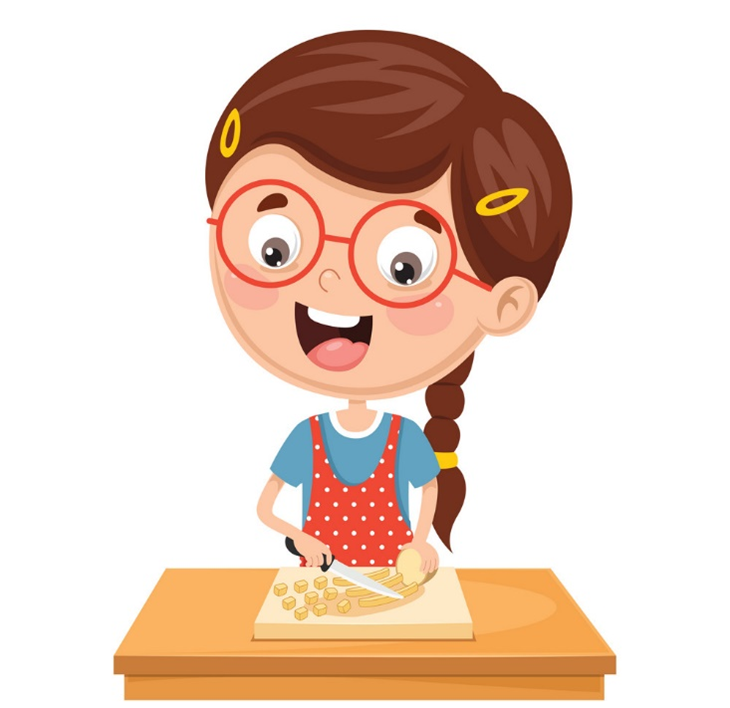 play with the knife
Why shouldn't I _______________________ ?
Because you may ____________________ .
cut yourself
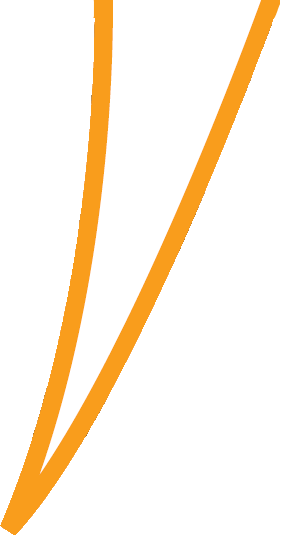 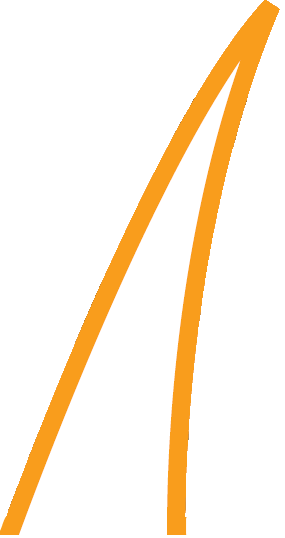 2. Point and say
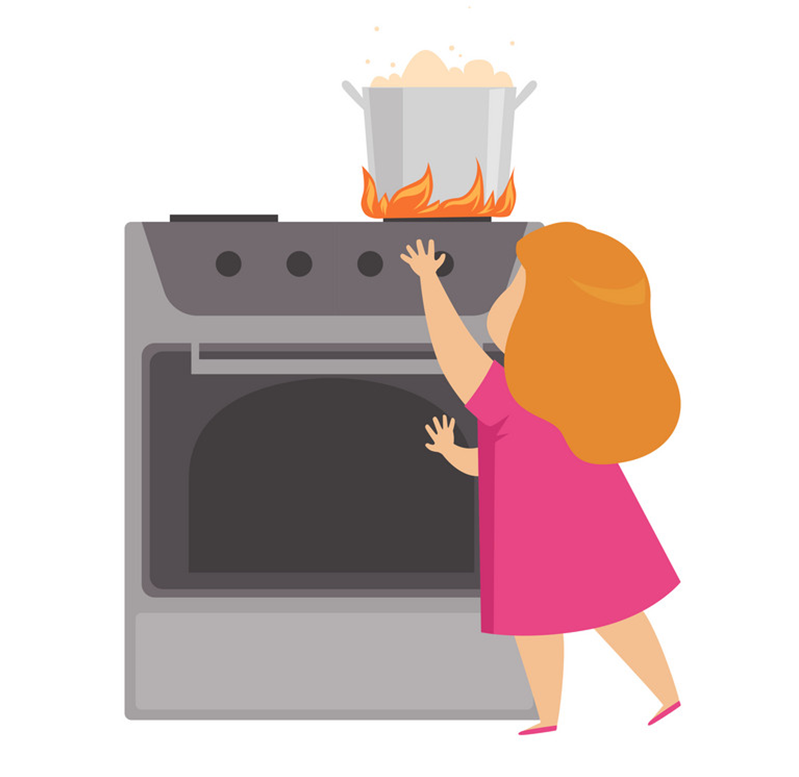 play with the stove
Why shouldn't I _______________________ ?
get a burn
Because you may ____________________ .
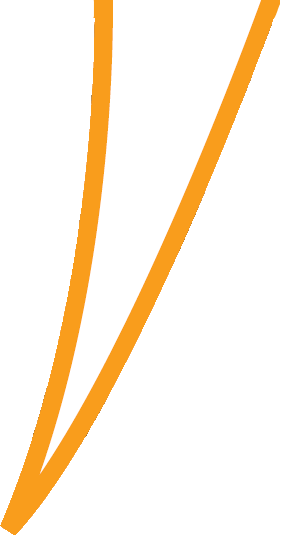 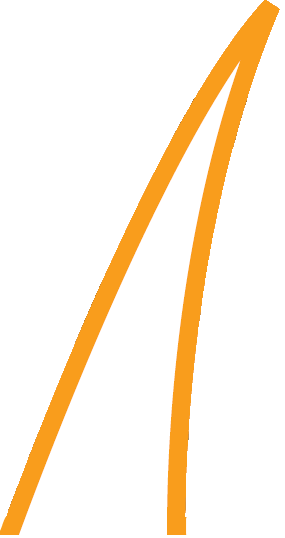 2. Point and say
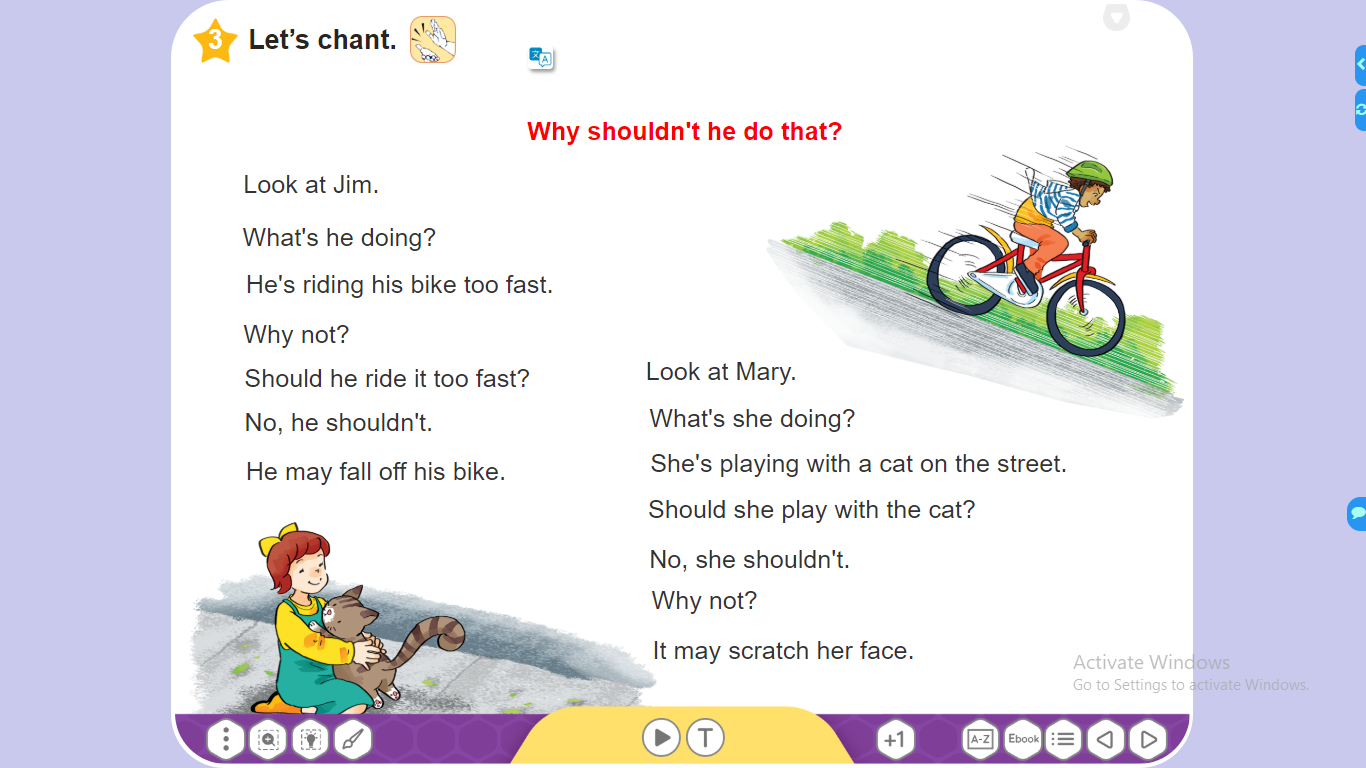 ride too fast
Why shouldn't I _______________________ ?
fall off your bike
Because you may ____________________ .
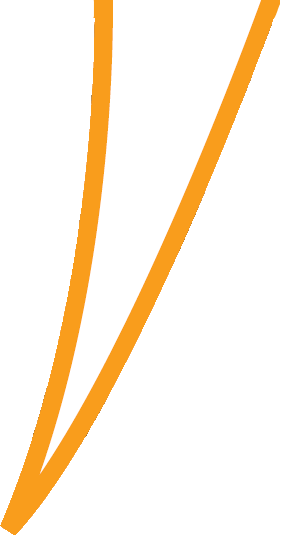 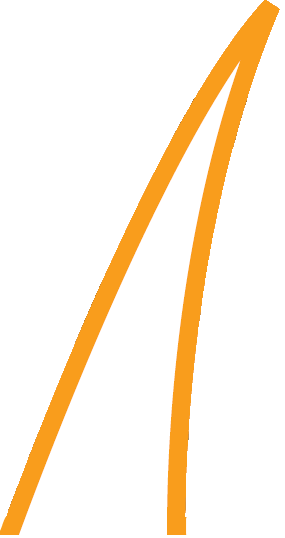 2. Point and say
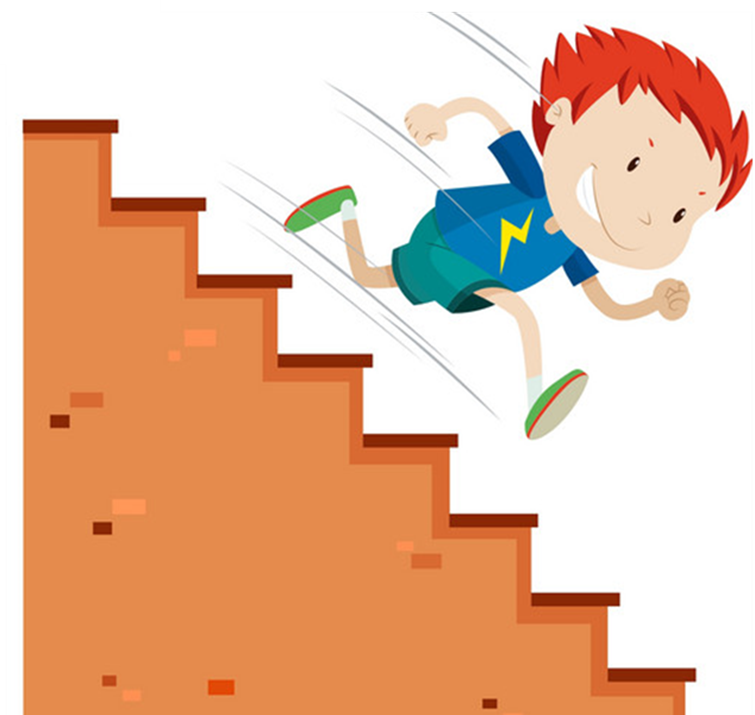 run down the stairs
Why shouldn't I _______________________ ?
break your arm
Because you may ____________________ .
3. Let’s talk.
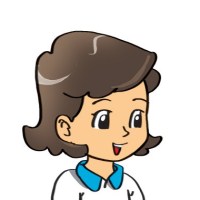 What is he doing?
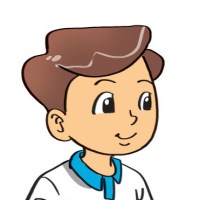 He is _______________.
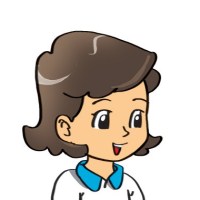 He shouldn't do that!
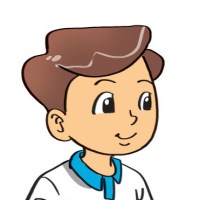 Why shouldn't he ________________________?
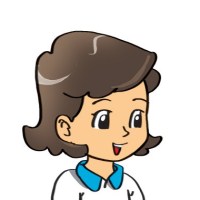 Because he may ______________.
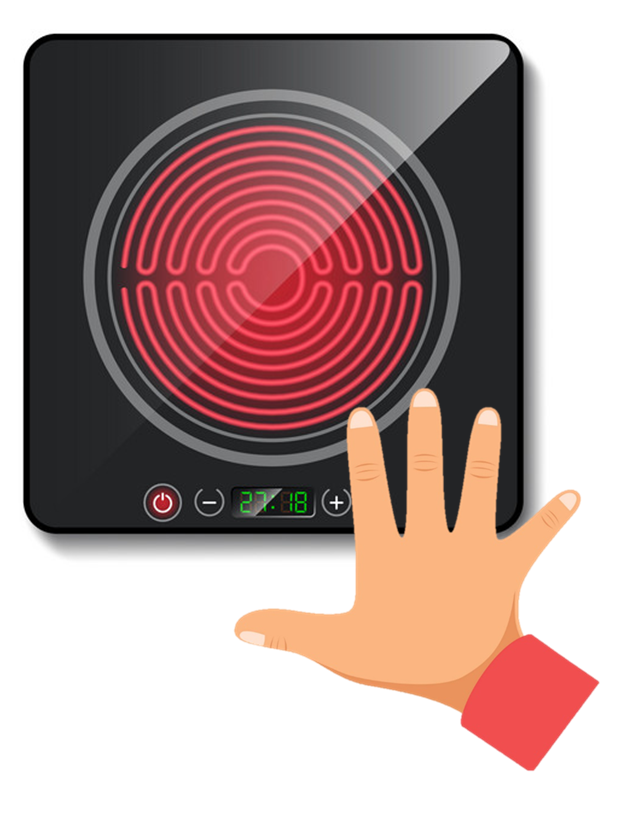 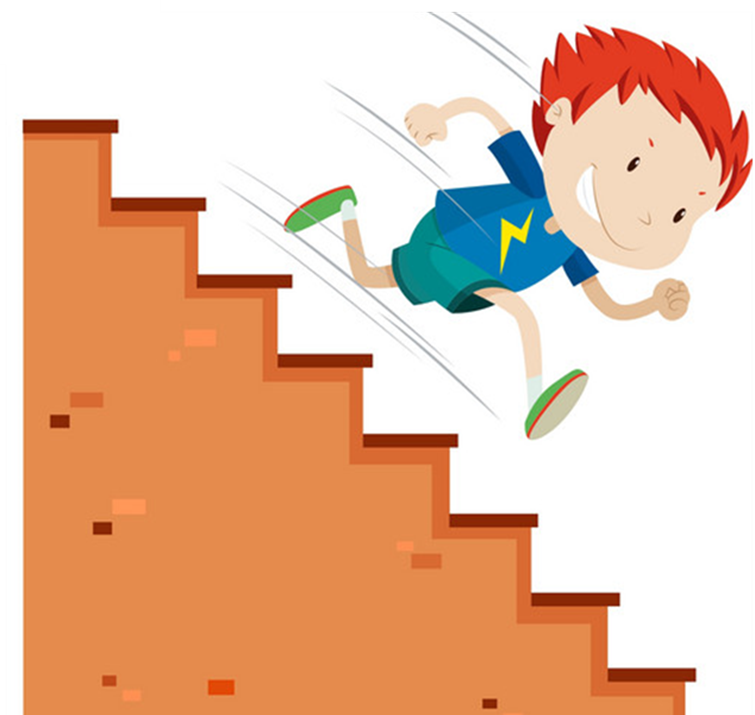 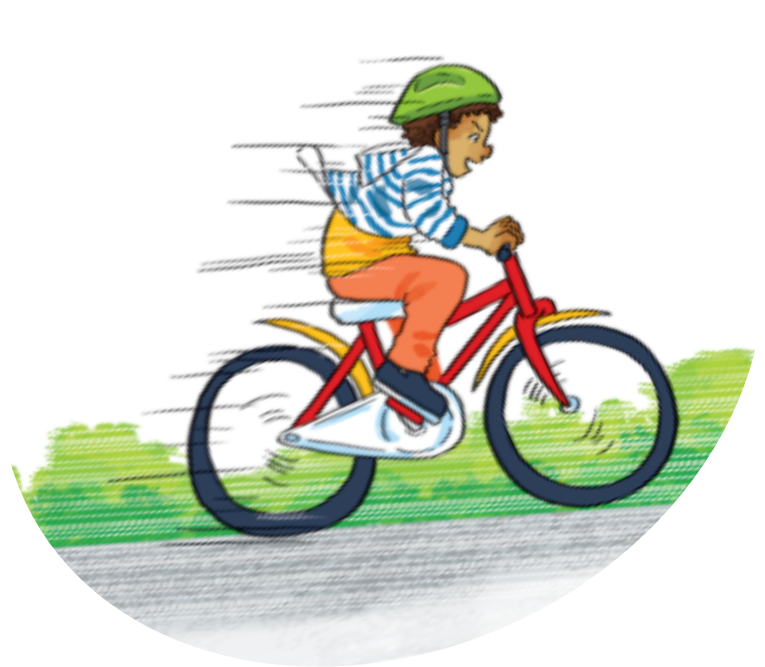 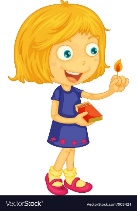 Touch the stove
Why I shouldn’t _____________?
Because you _____________.
Run down the stairs
Play with matches
Ride your bike
too fast
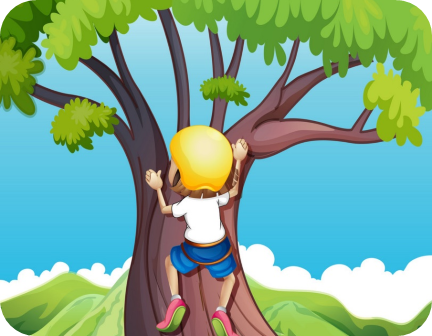 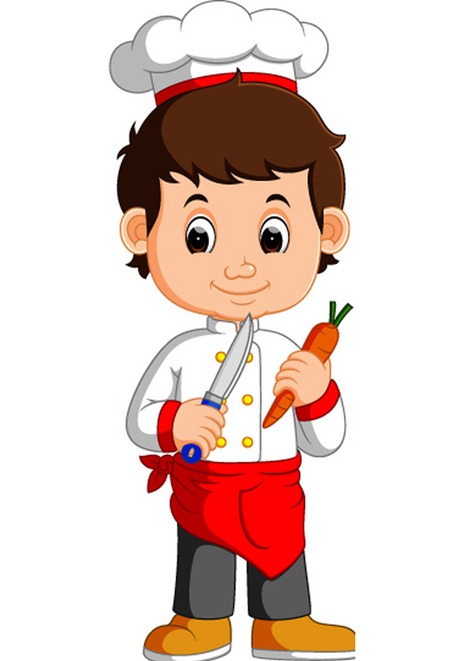 Climb a tree
Play with
the knife
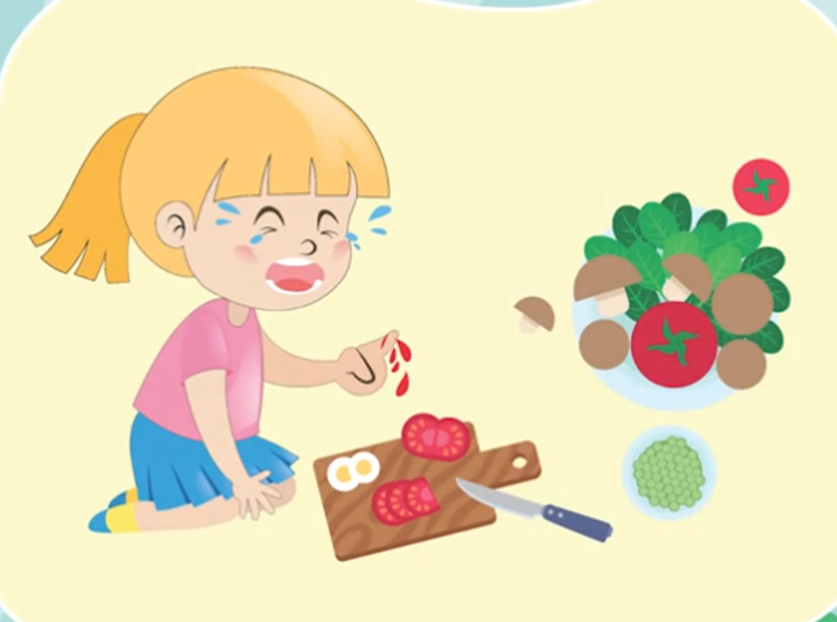 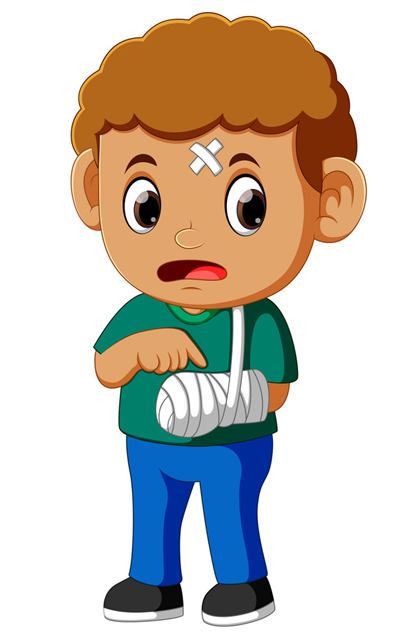 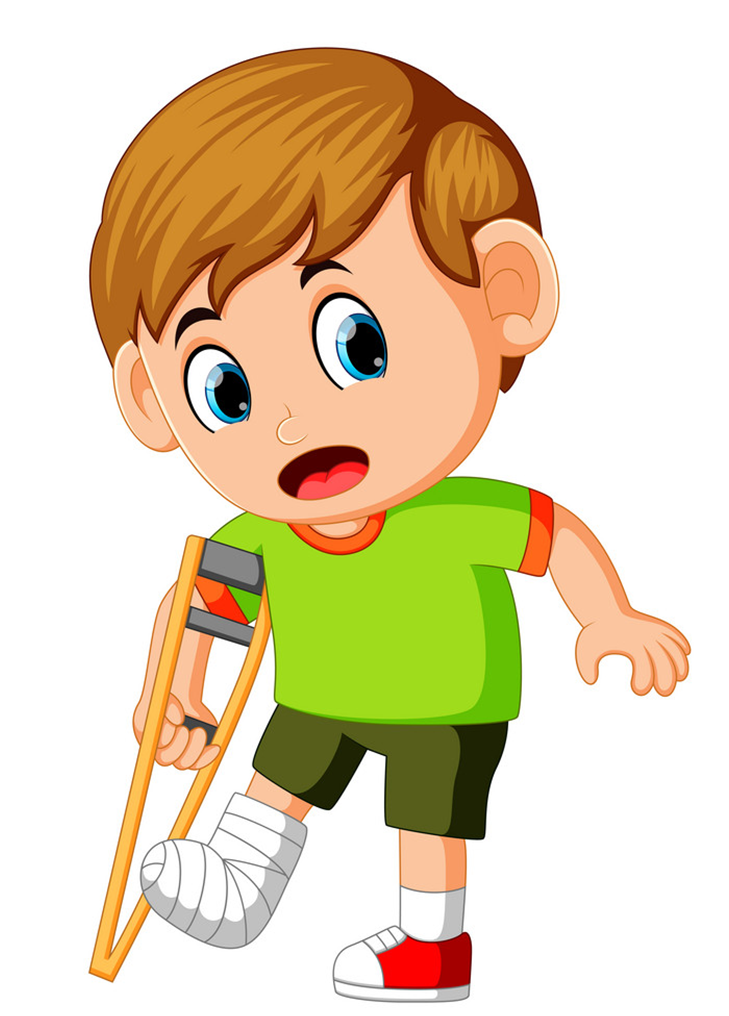 Cut yourself
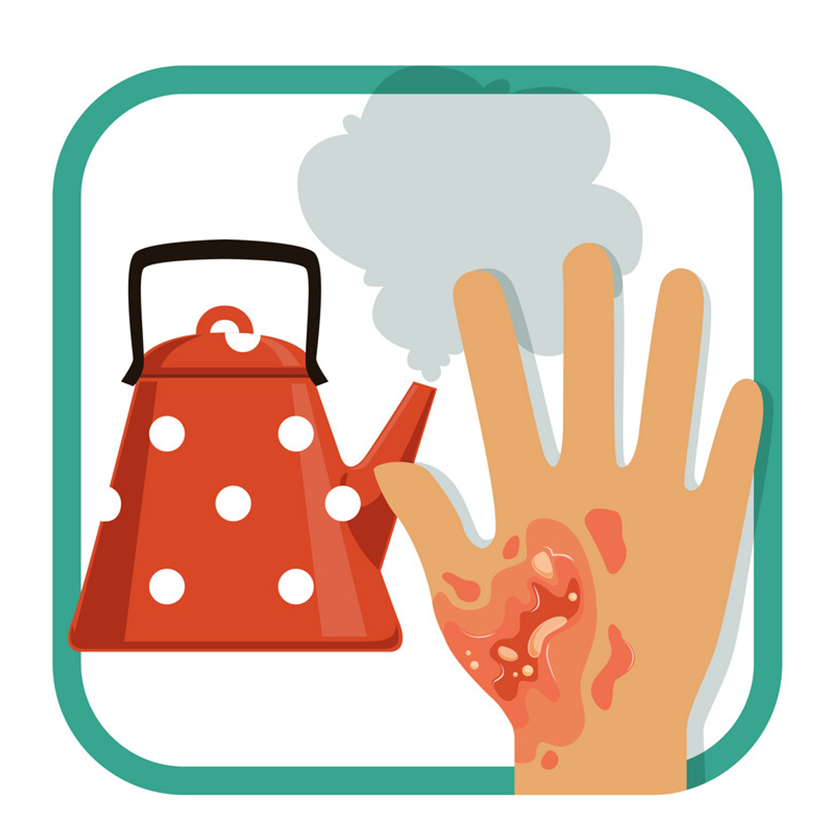 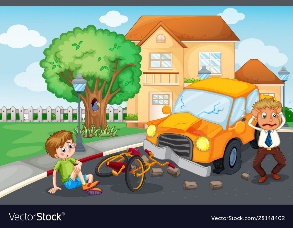 Break your arm
Break your leg
Get a burn
Have an accident
4. Listen and complete with one word.
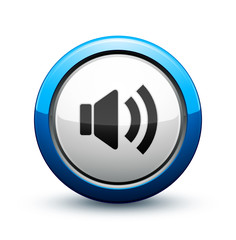 1. Tony shouldn't play with the knife because it's very ________.
2. Nam shouldn't climb the ________ because he may fall and break his leg.
3. Mai shouldn't play with the stove because she may get a ________.
4. Tom shouldn't ride too fast because he may fall off his bike and break his ________.
sharp
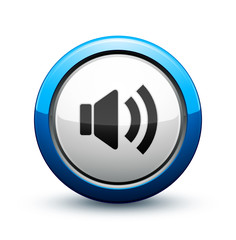 wall
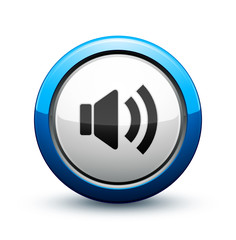 burn
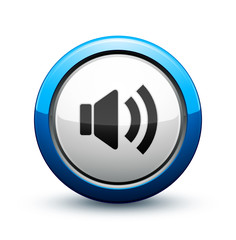 arm
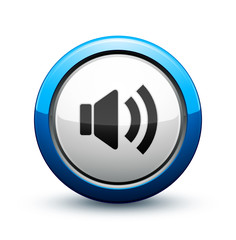 5. Read and complete.
yourself
knife
Why
Don't
see
Tom: What are you holding in your hand?
Phong: A (1)  ______.
Tom: Oh, no. It's dangerous. (2)  ______  play with it!
Phong: (3)   ______  shouldn't I play with it?
Tom: Because you may cut (4)  ________.
Phong: I can (5) ______  that. Thank you, Tom.
knife
Don't
Why
yourself
see
6. Let’s play
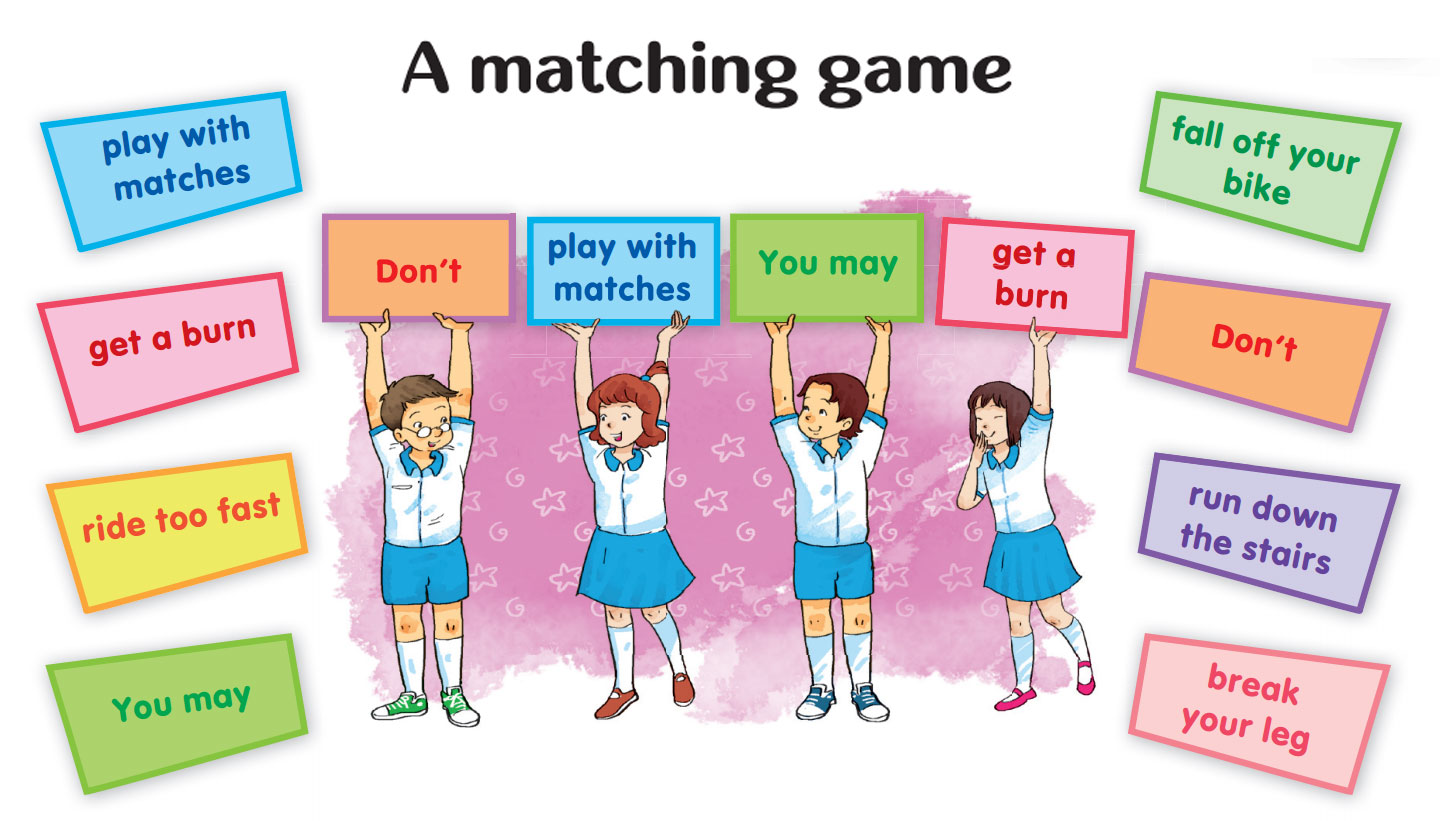 MATCHING GAME
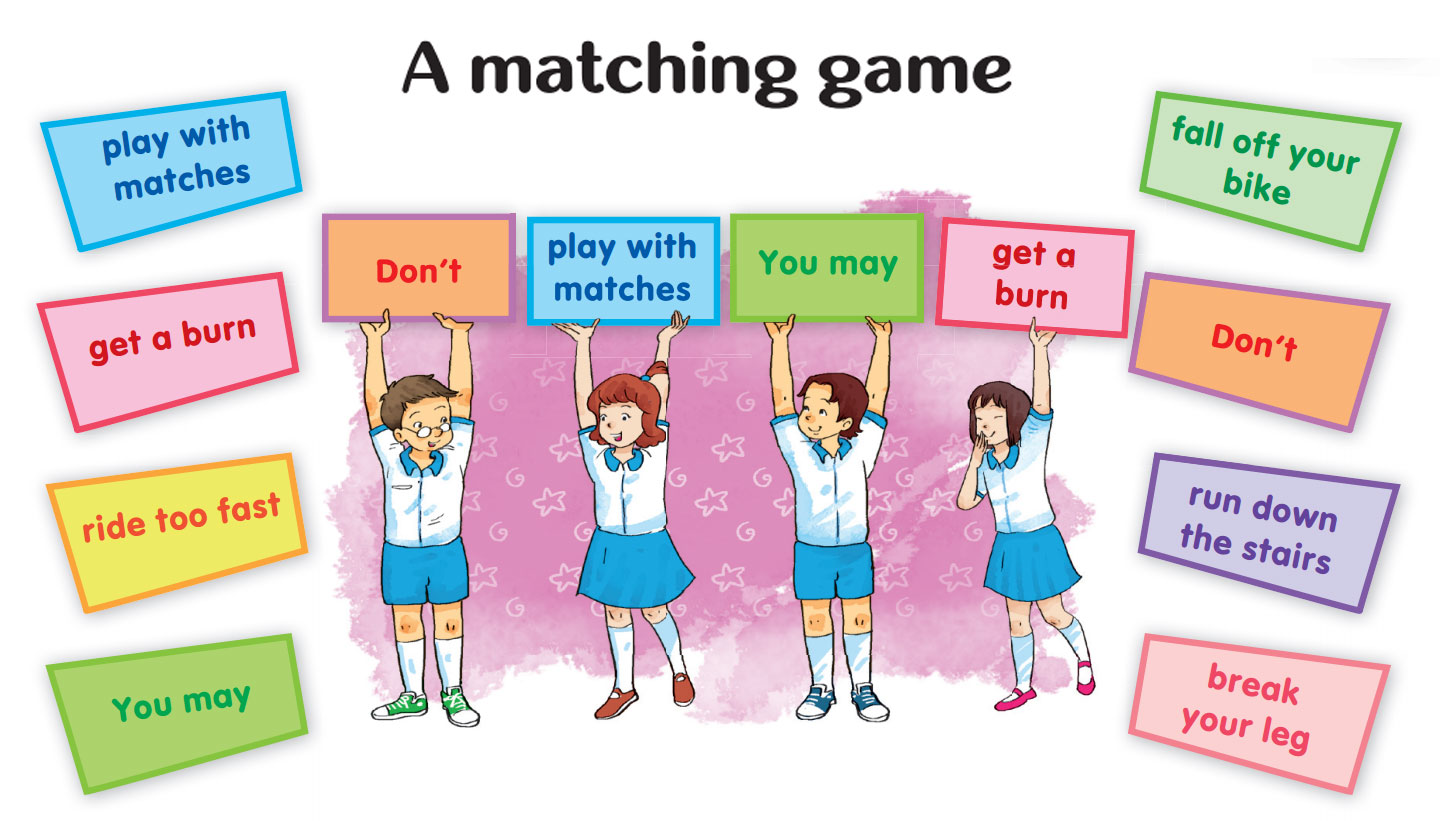 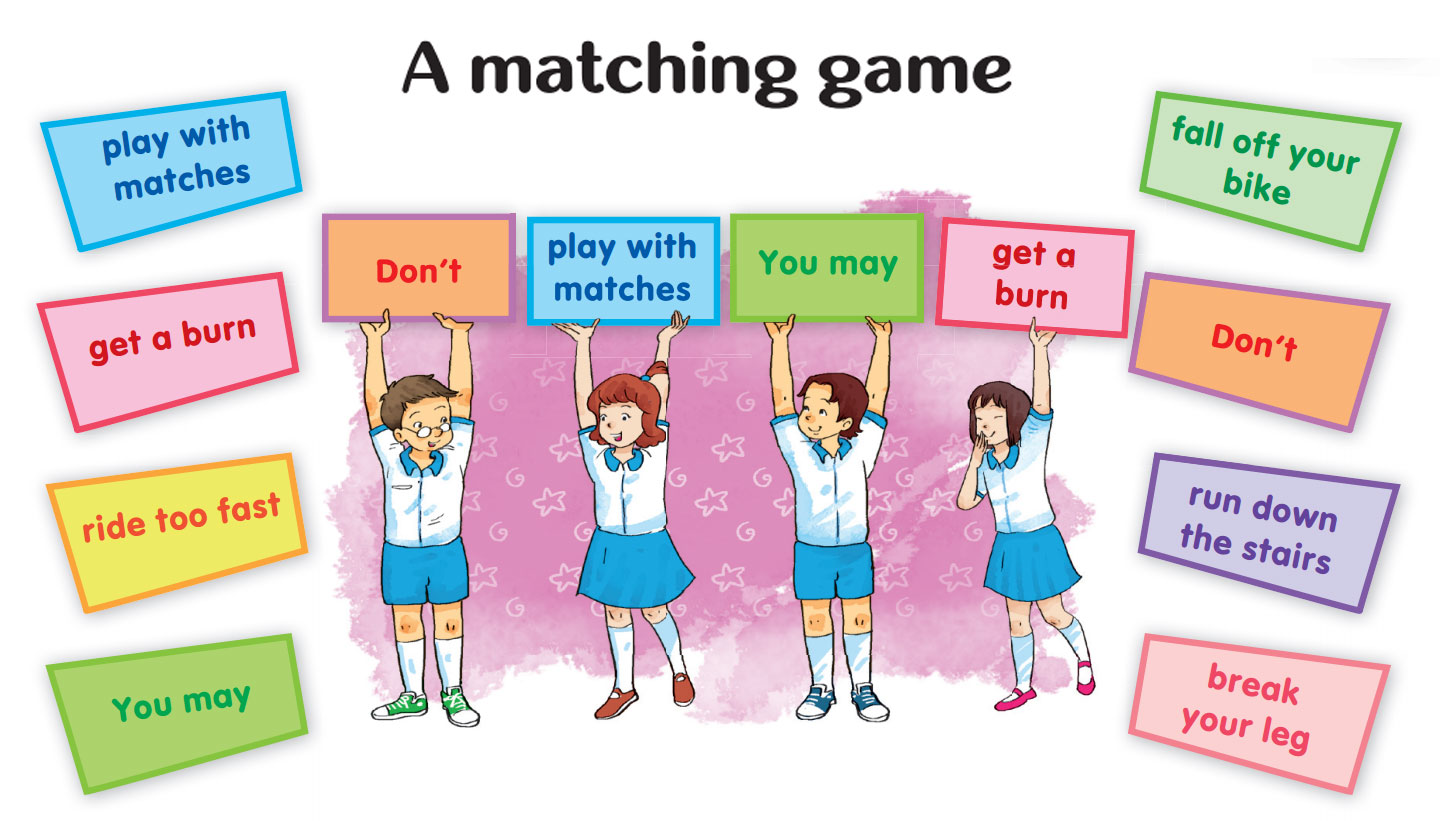 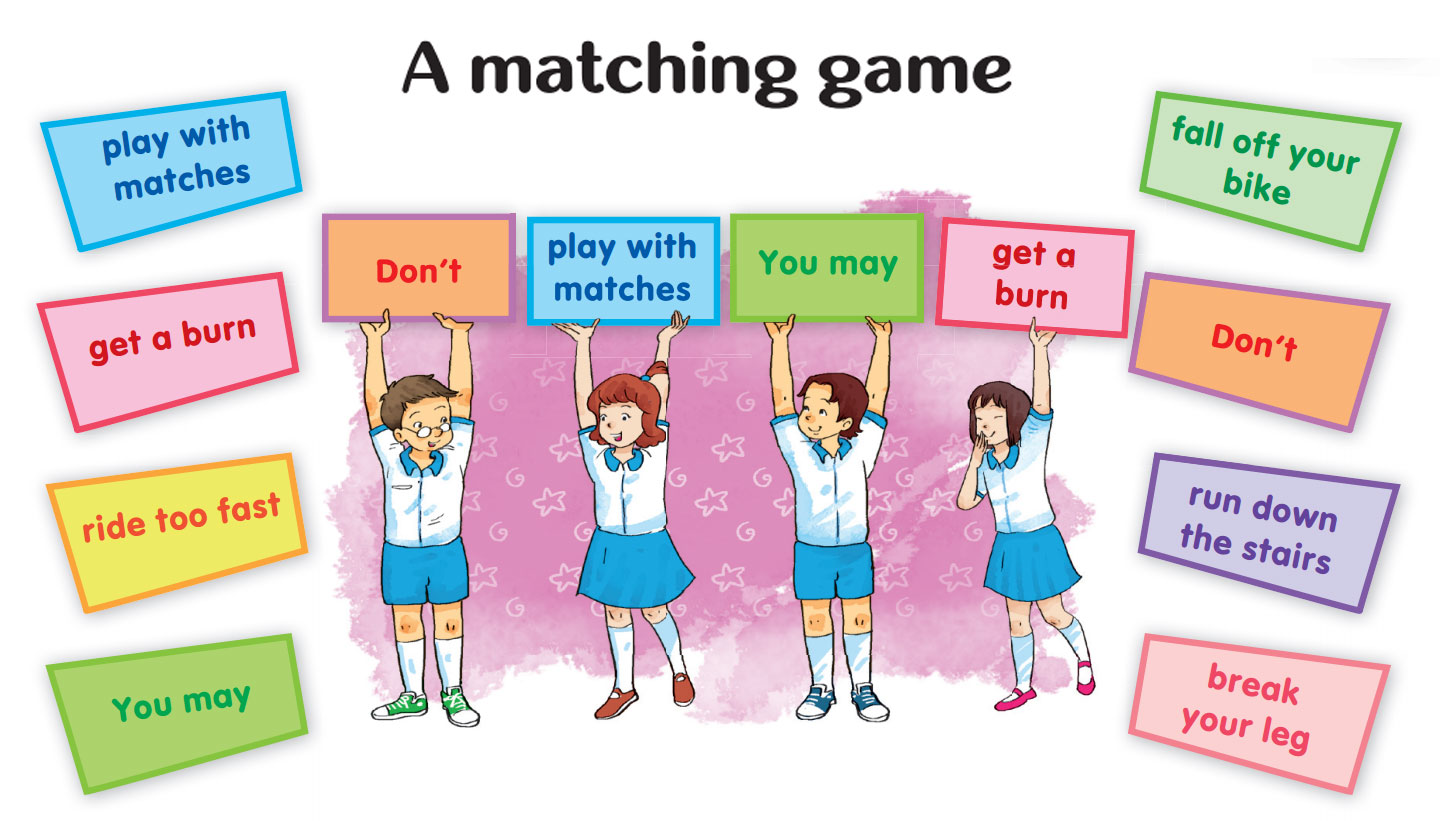 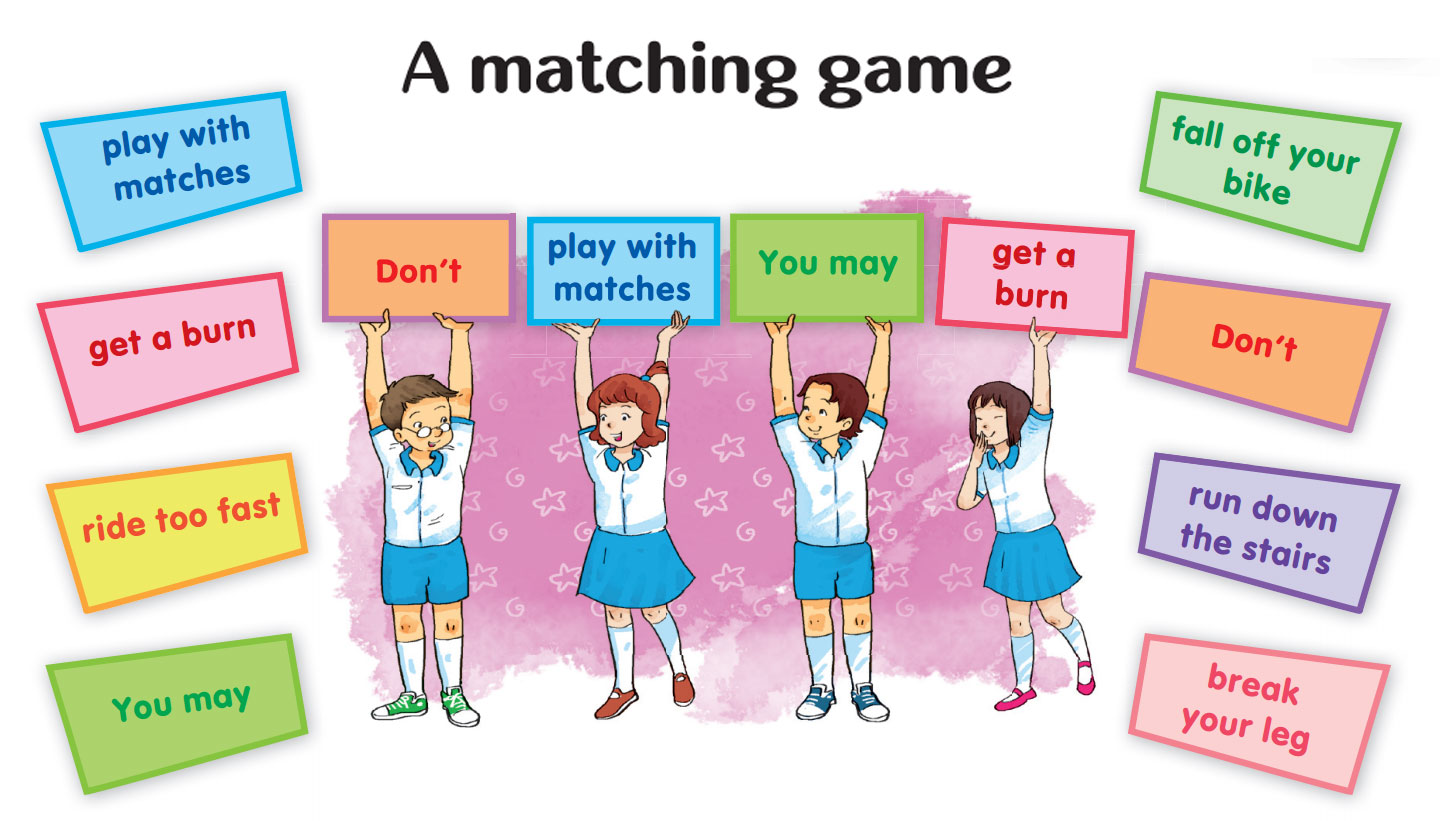 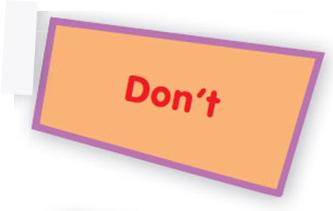 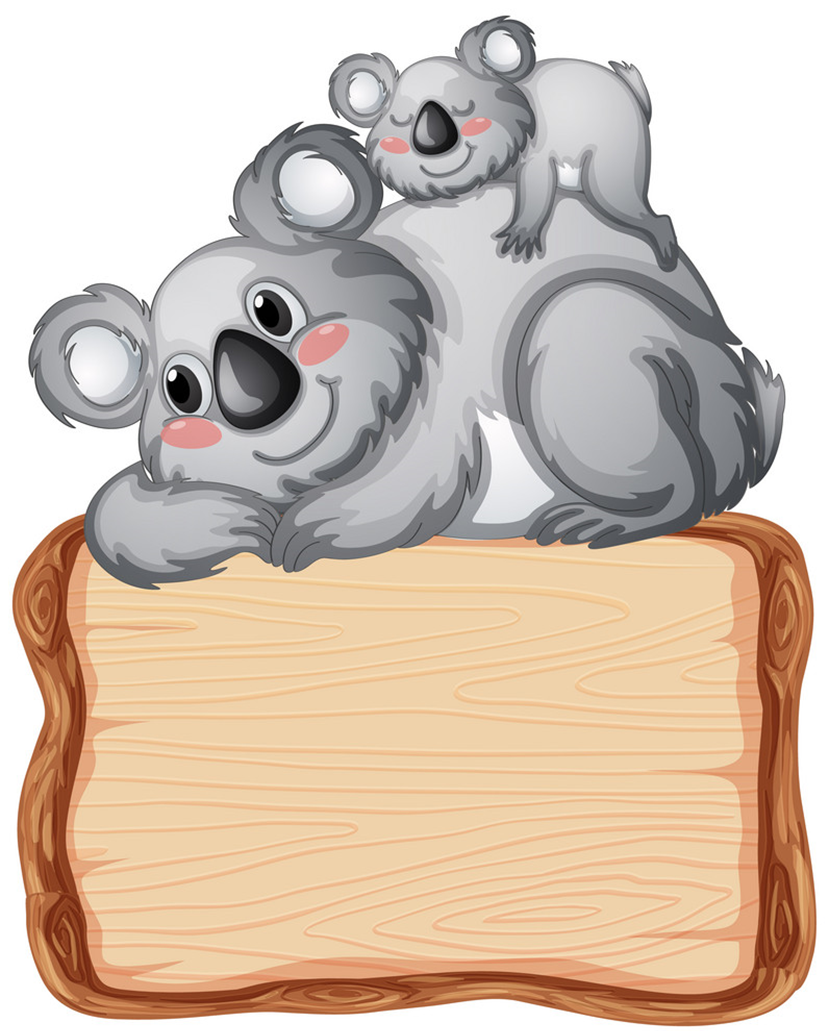 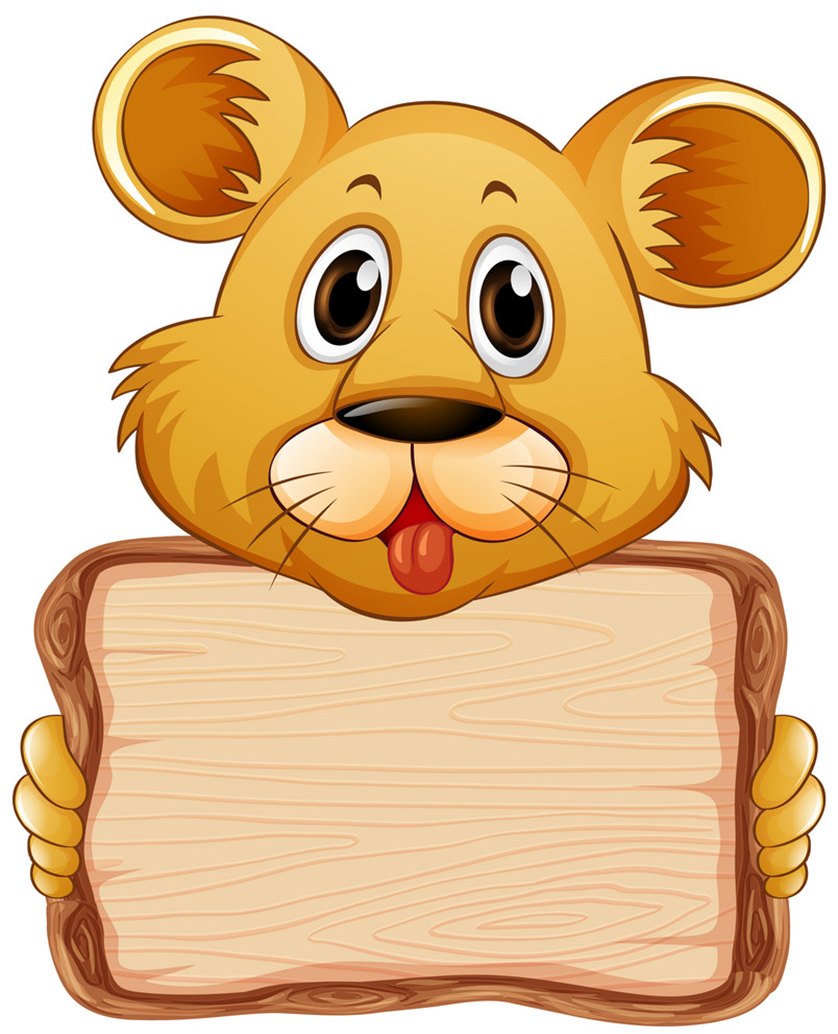 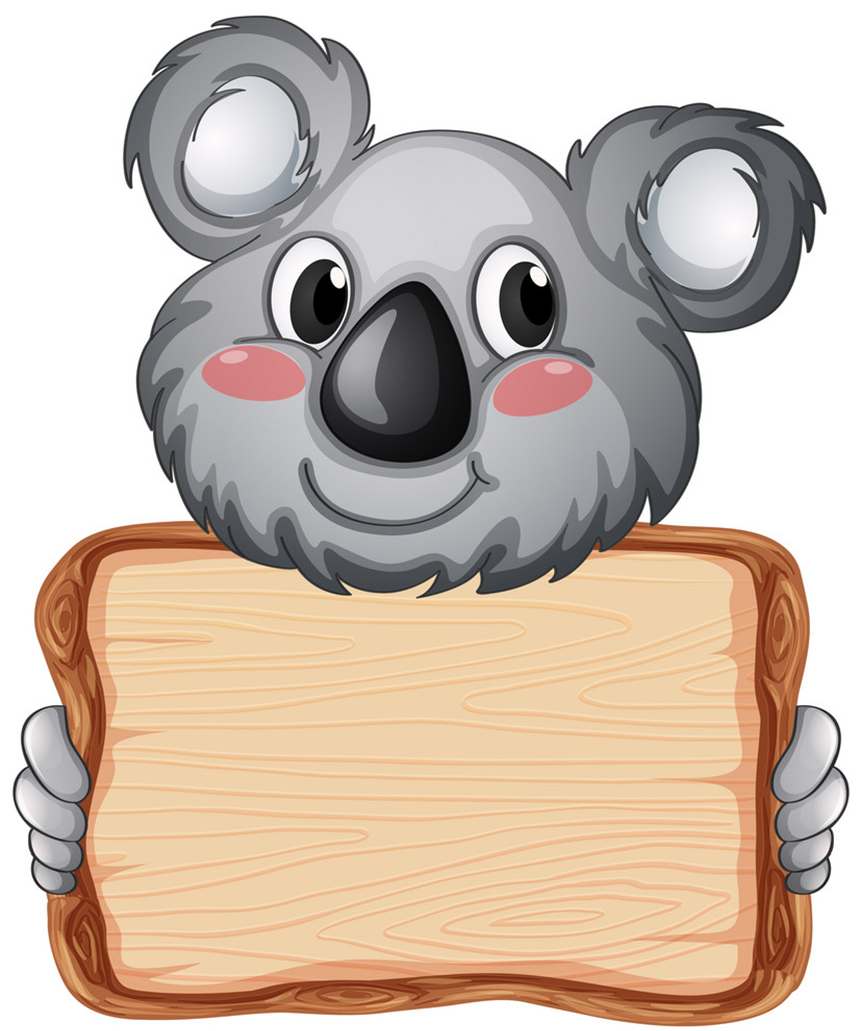 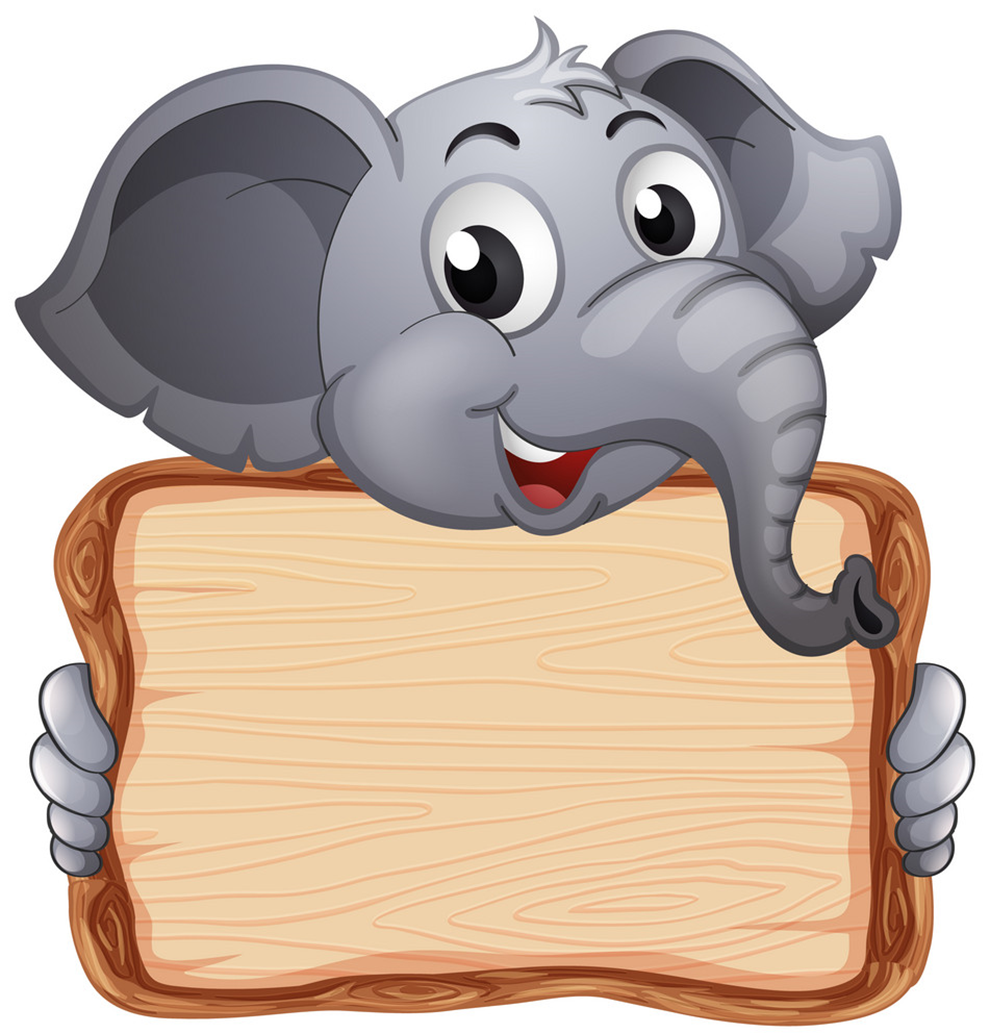 play with 
matches
You may
get a burn
Don’t
Next
MATCHING GAME
run down the stairs
fall off your bike
ride too fast
Don’t
You may
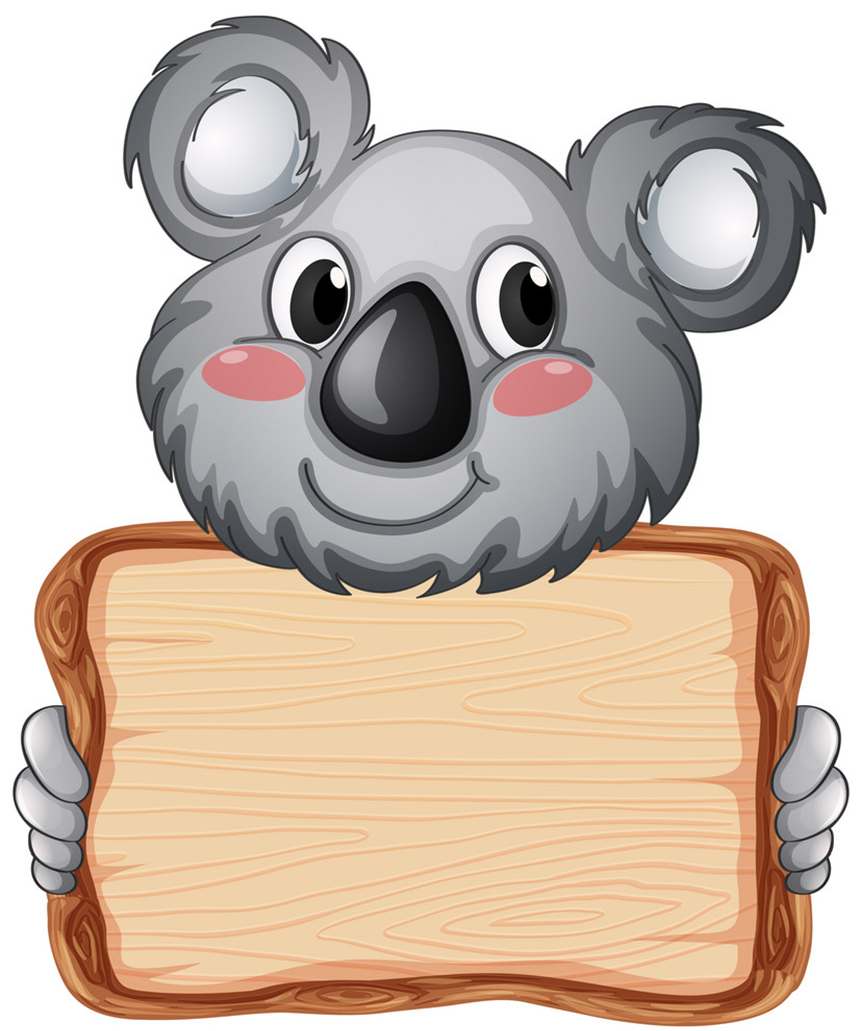 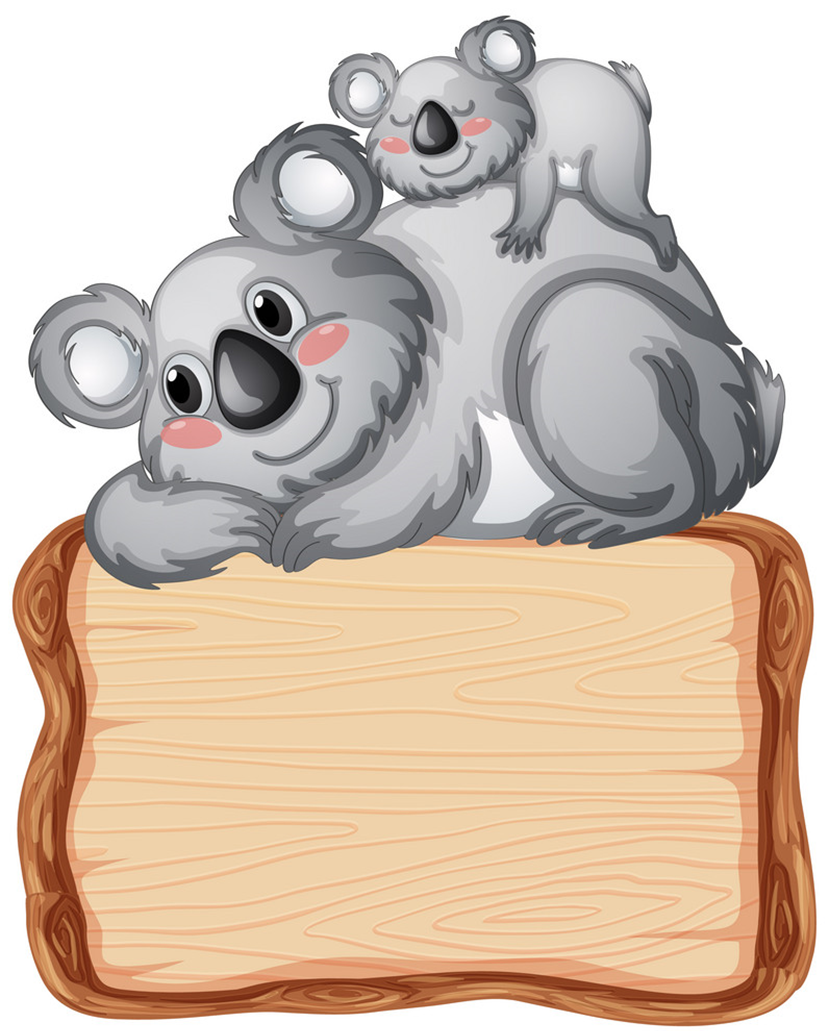 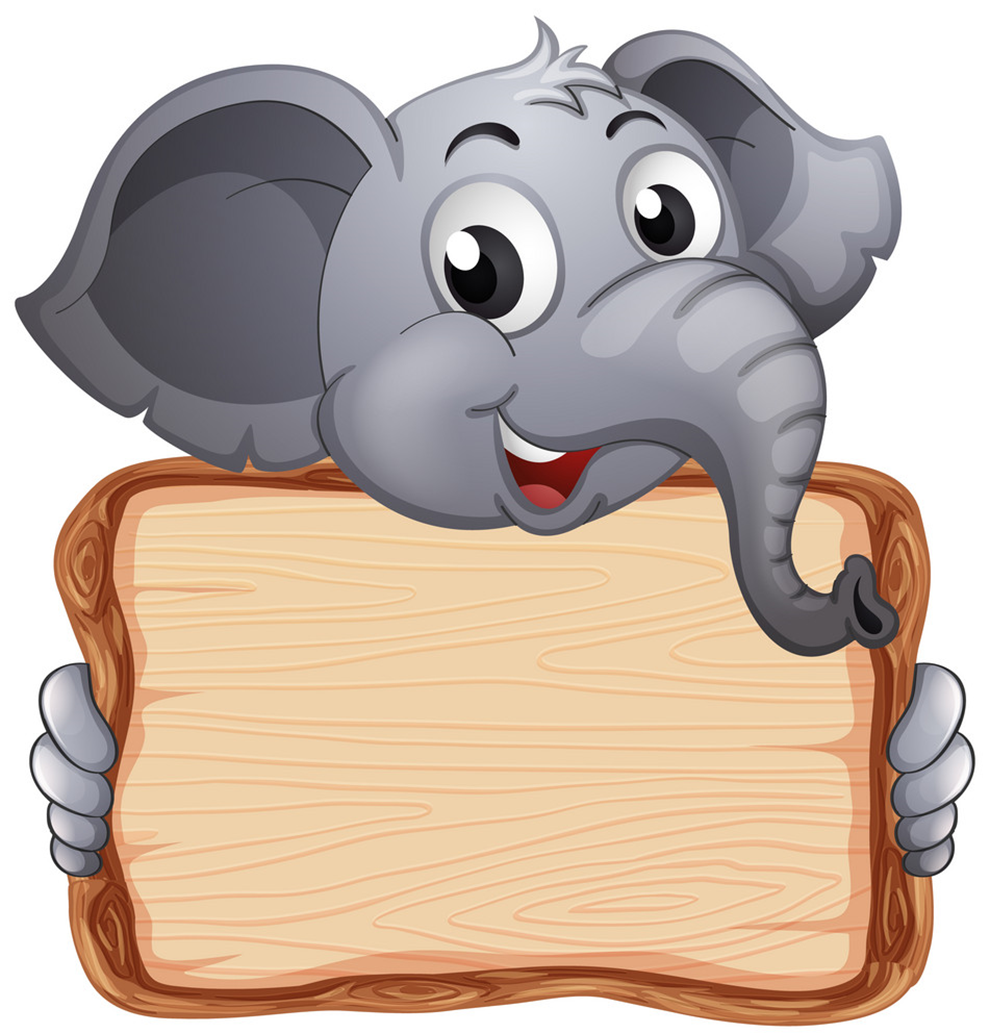 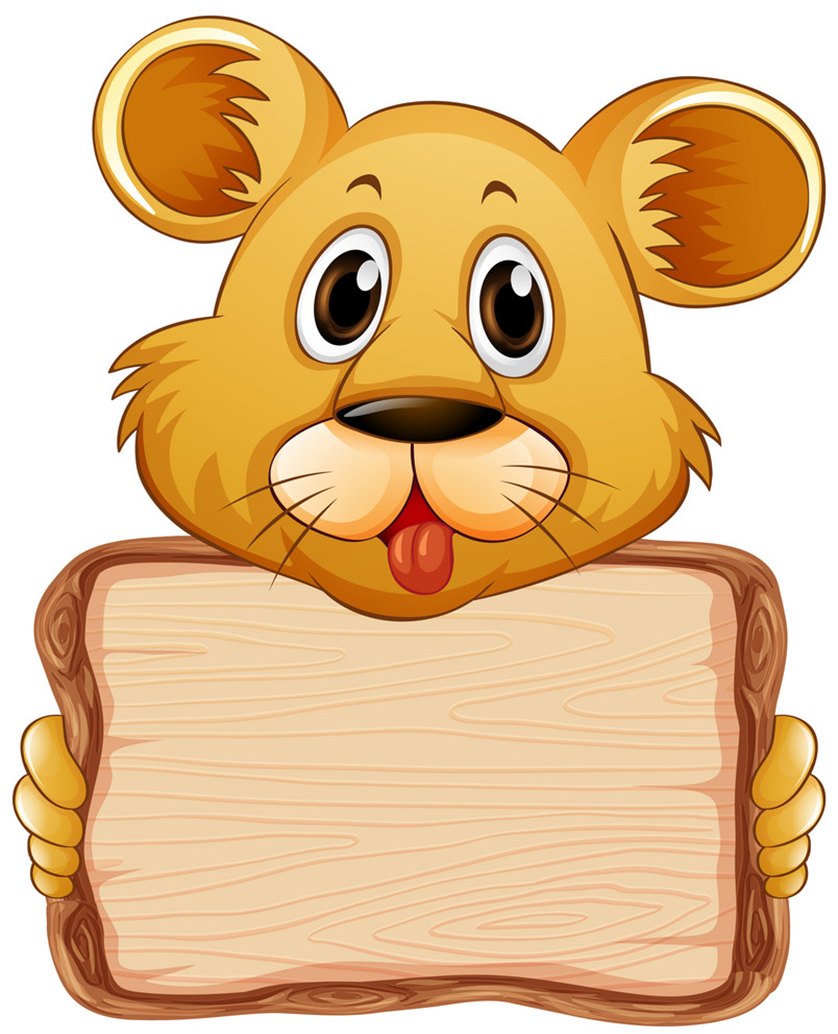 ride 
too fast
fall off 
your bike
Don’t
You may
Next
MATCHING GAME
run down the stairs
break your leg
get a burn
Don’t
You may
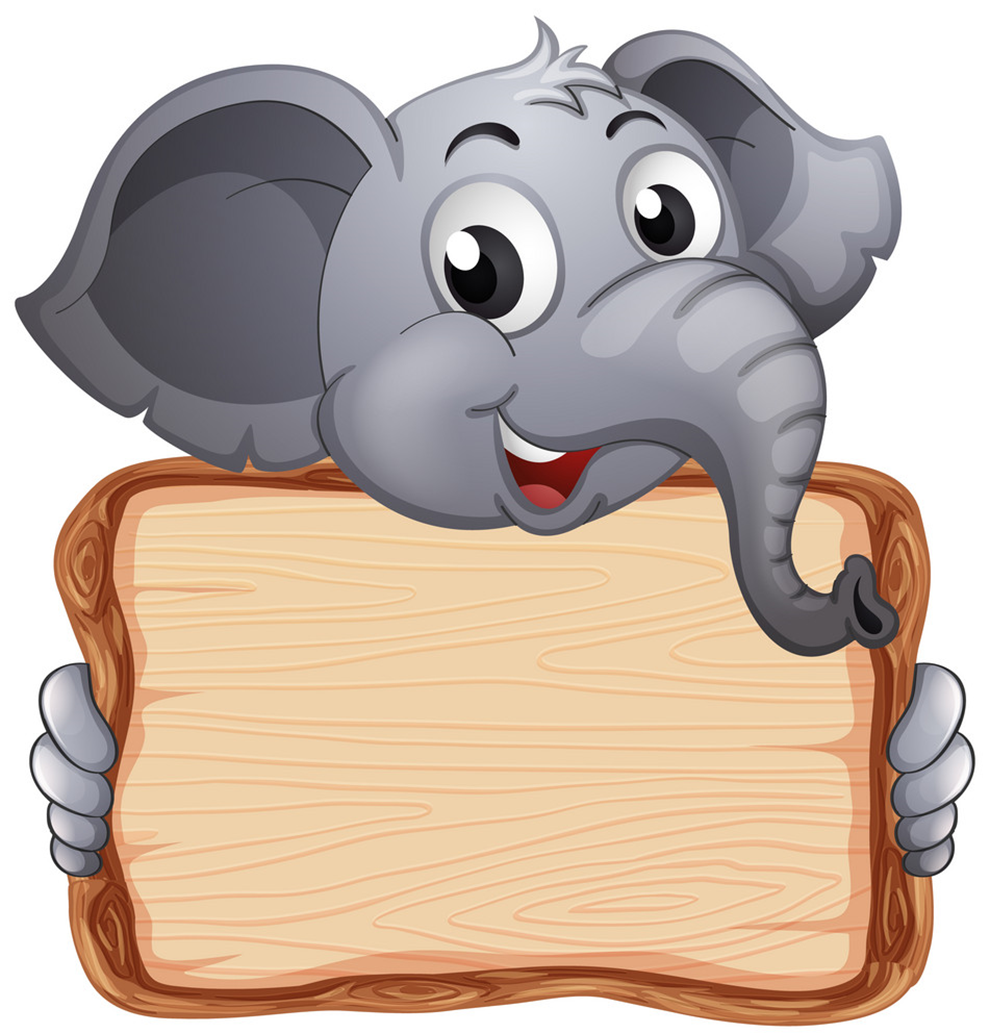 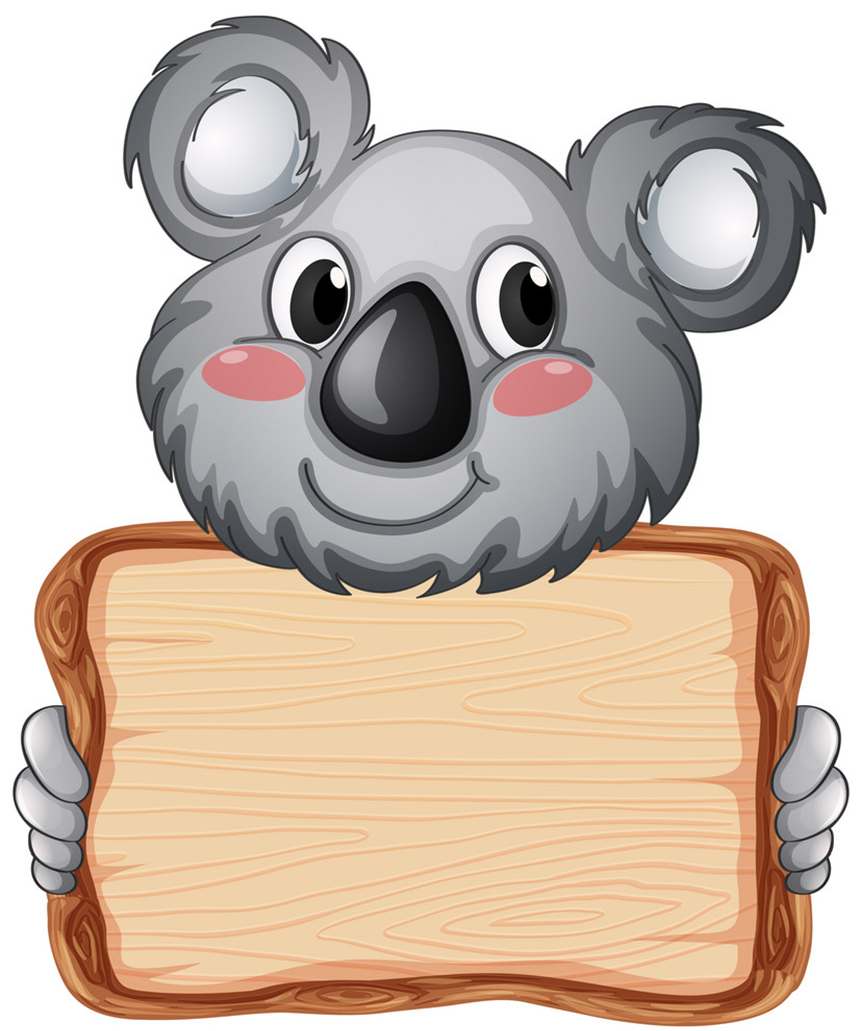 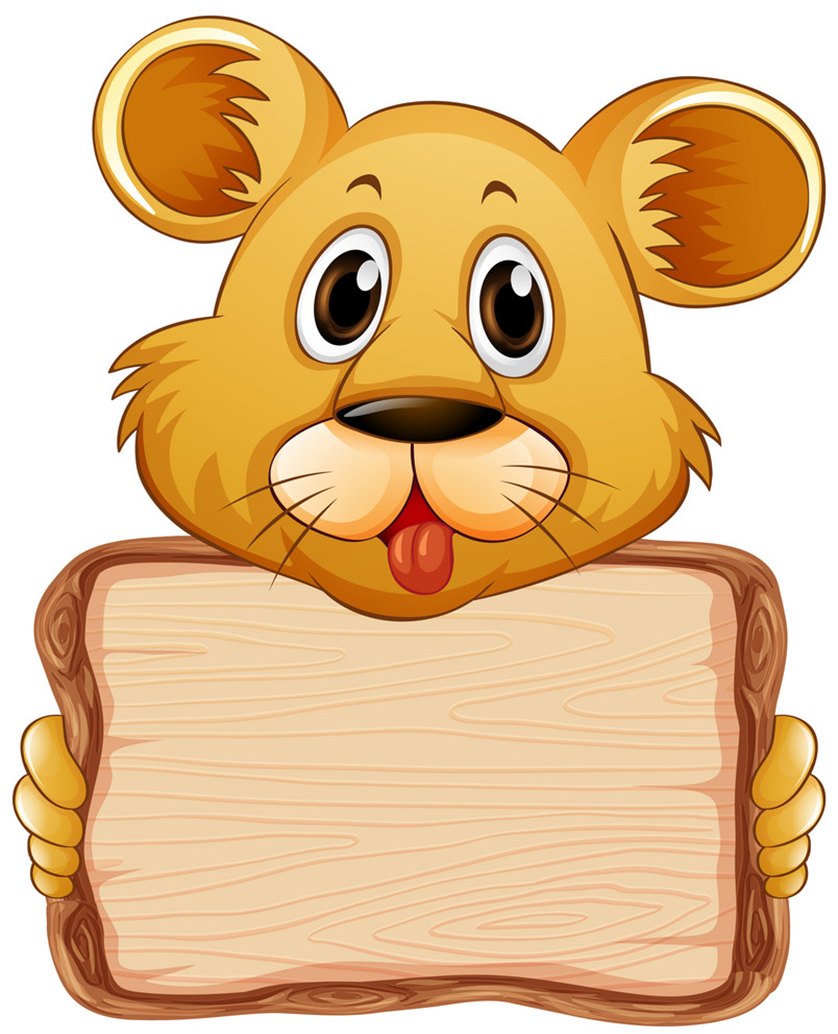 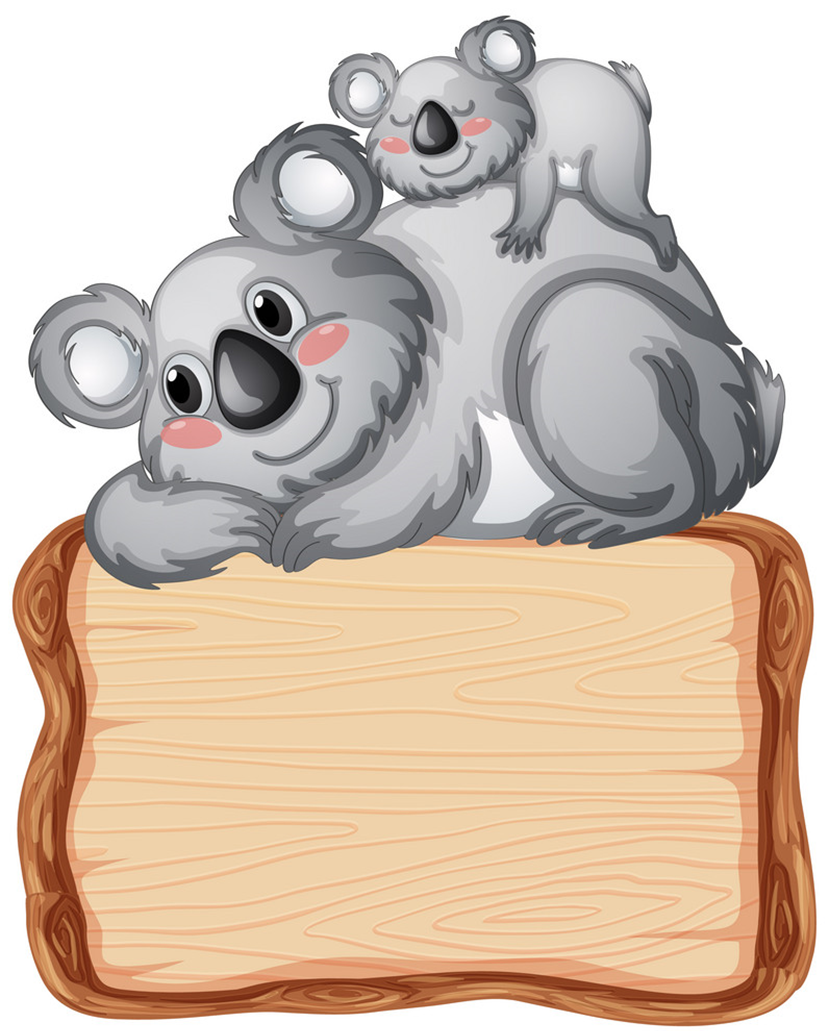 break 
your leg
run down the stairs
Don’t
You may
Next
MATCHING GAME
fall off your bike
climb 
the tree
break 
your arm
Don’t
You may
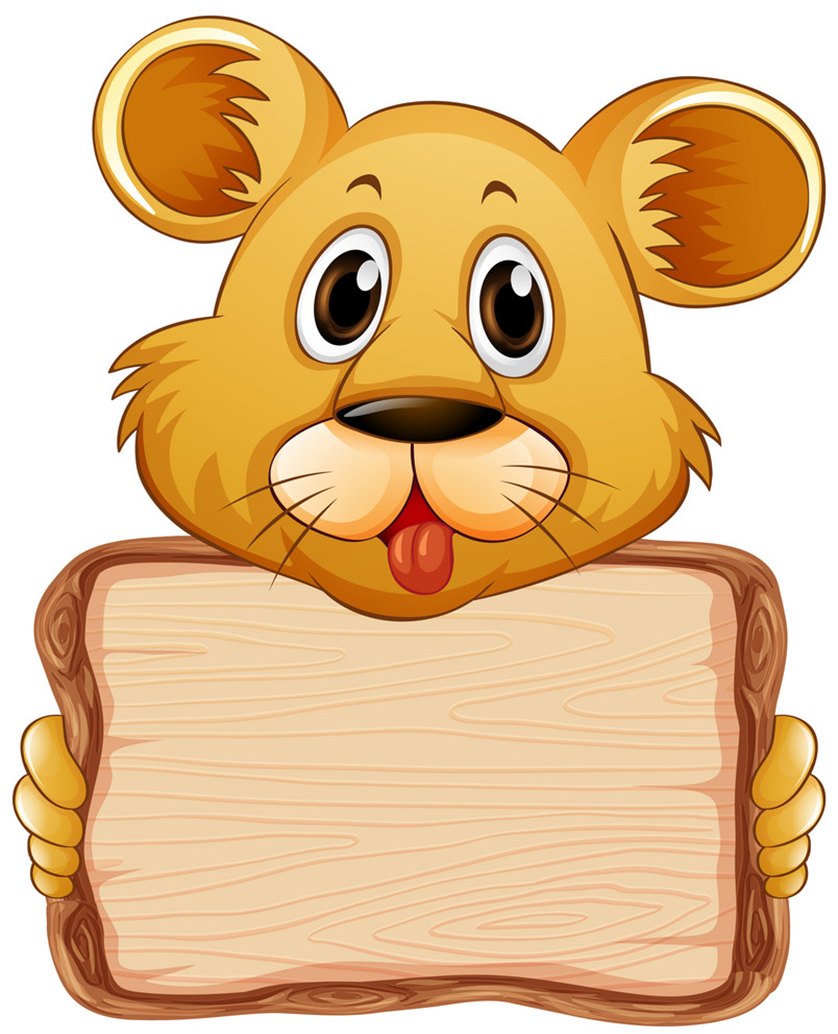 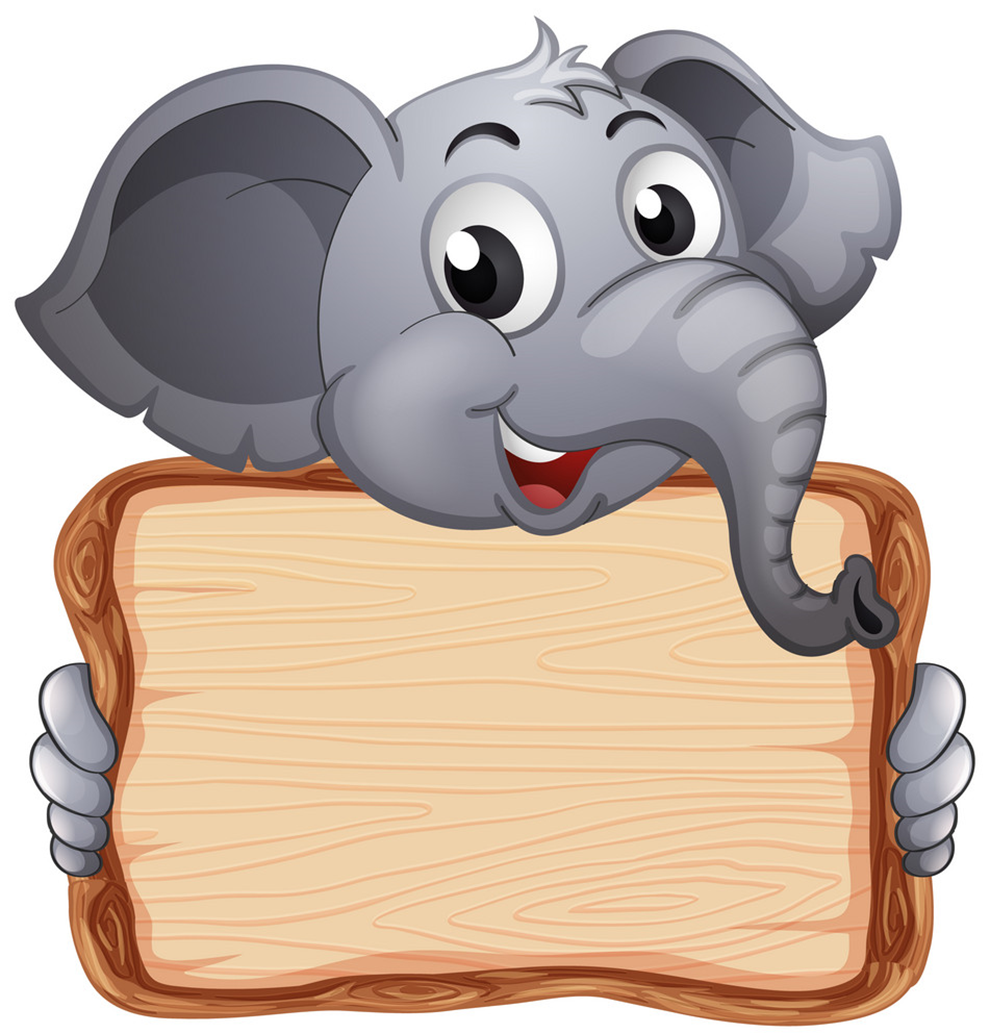 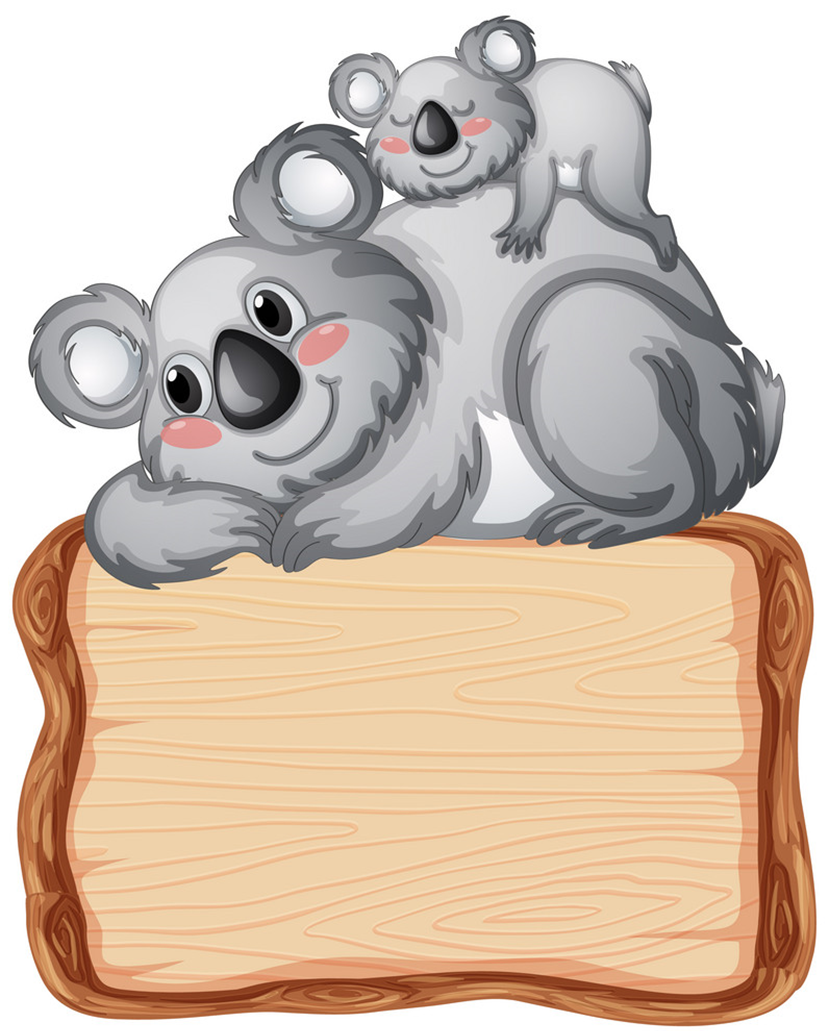 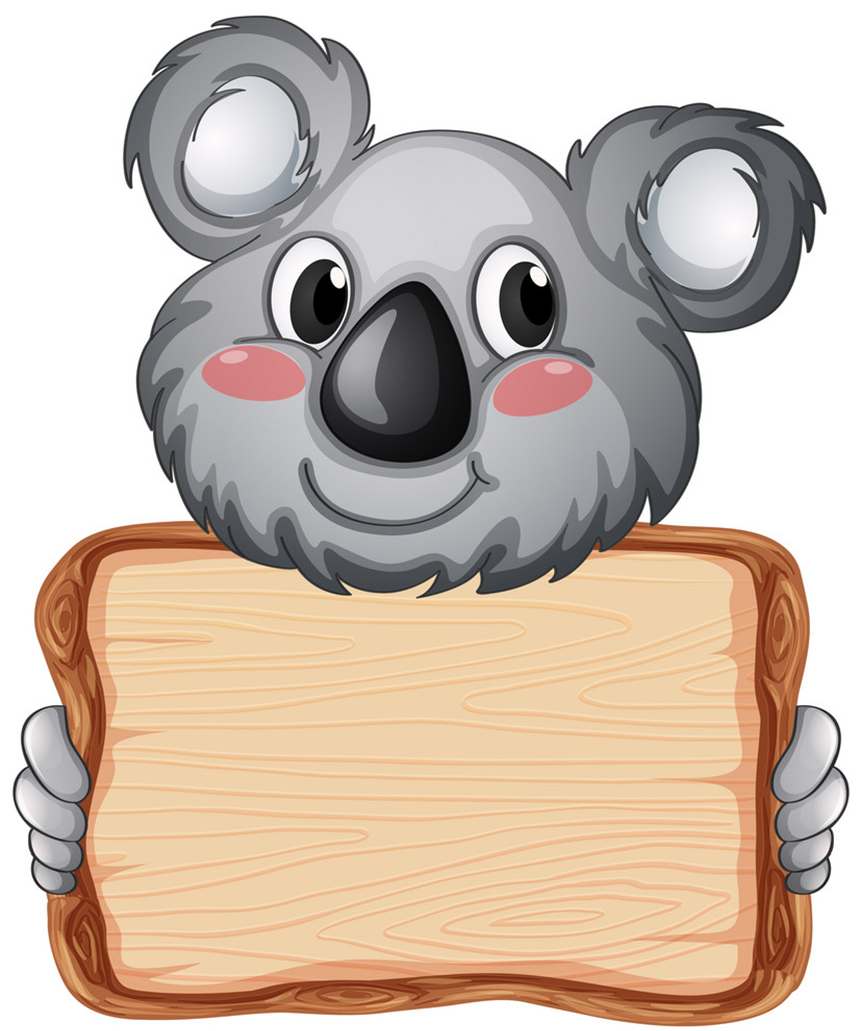 climb 
the tree
break 
your arm
Don’t
You may
Next
MATCHING GAME
have a 
headache
touch 
the stove
listen to music too loud
Don’t
You may
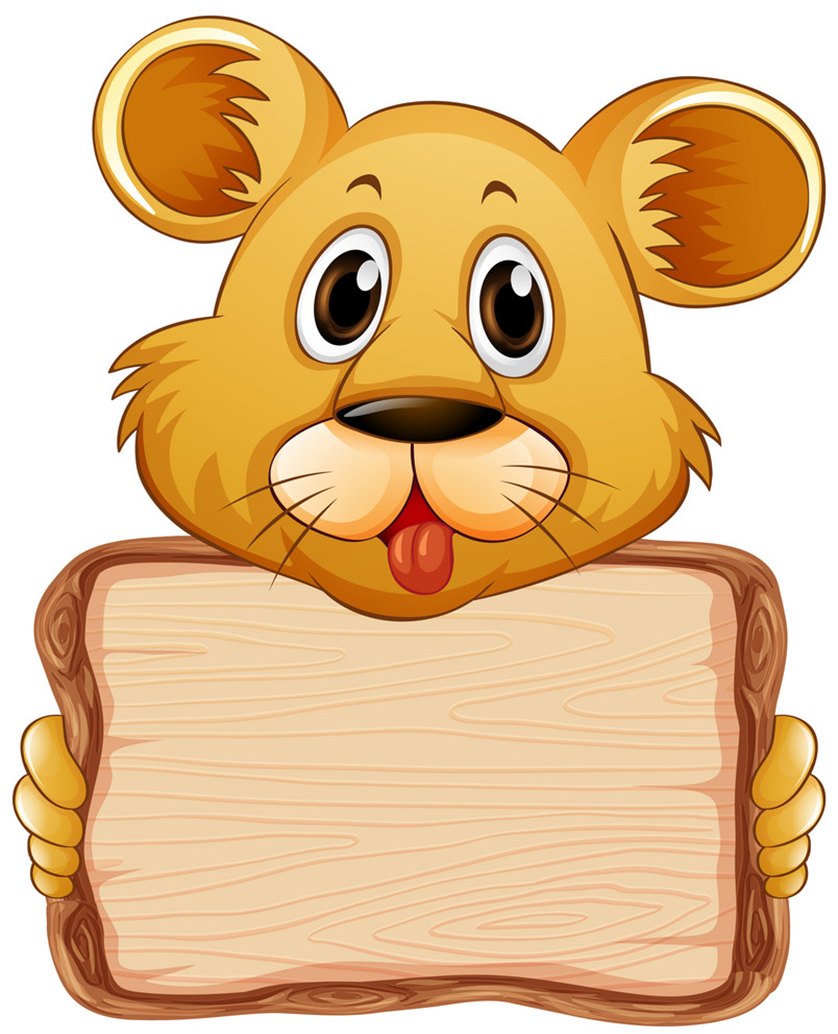 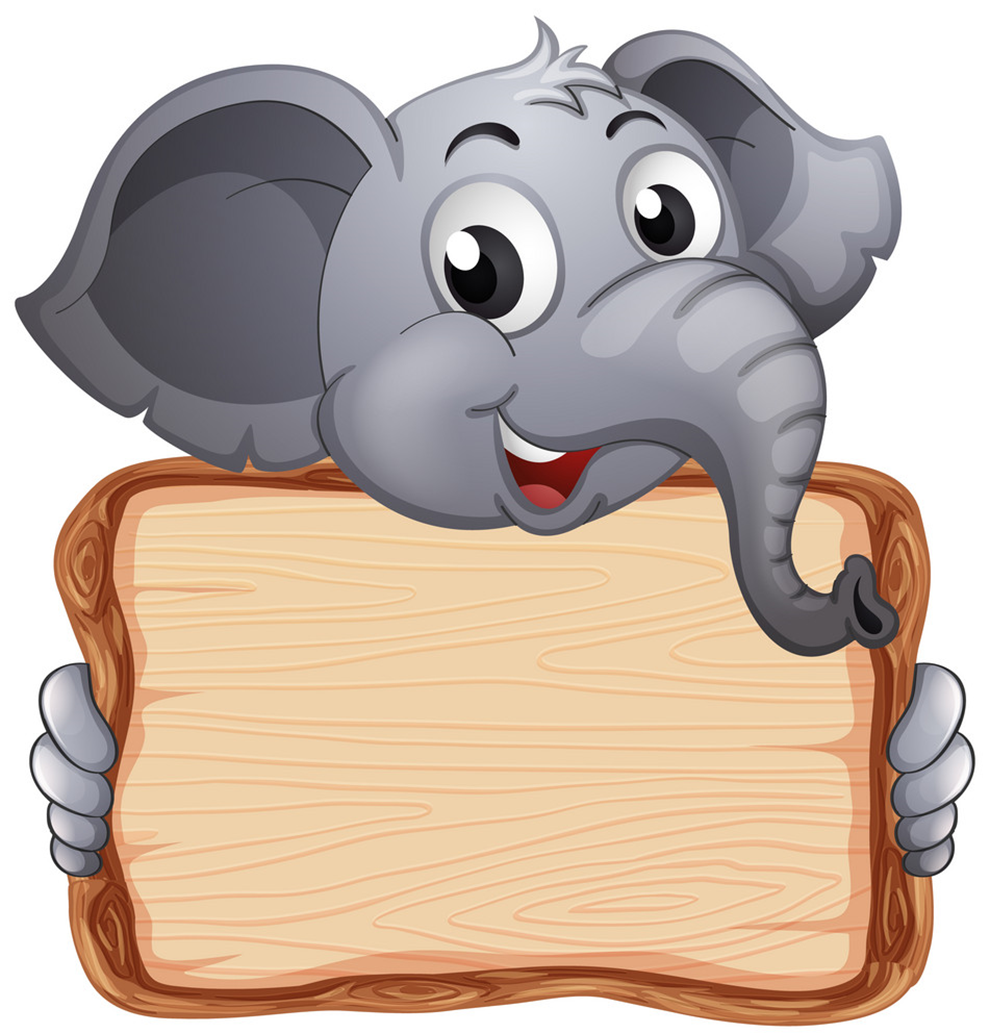 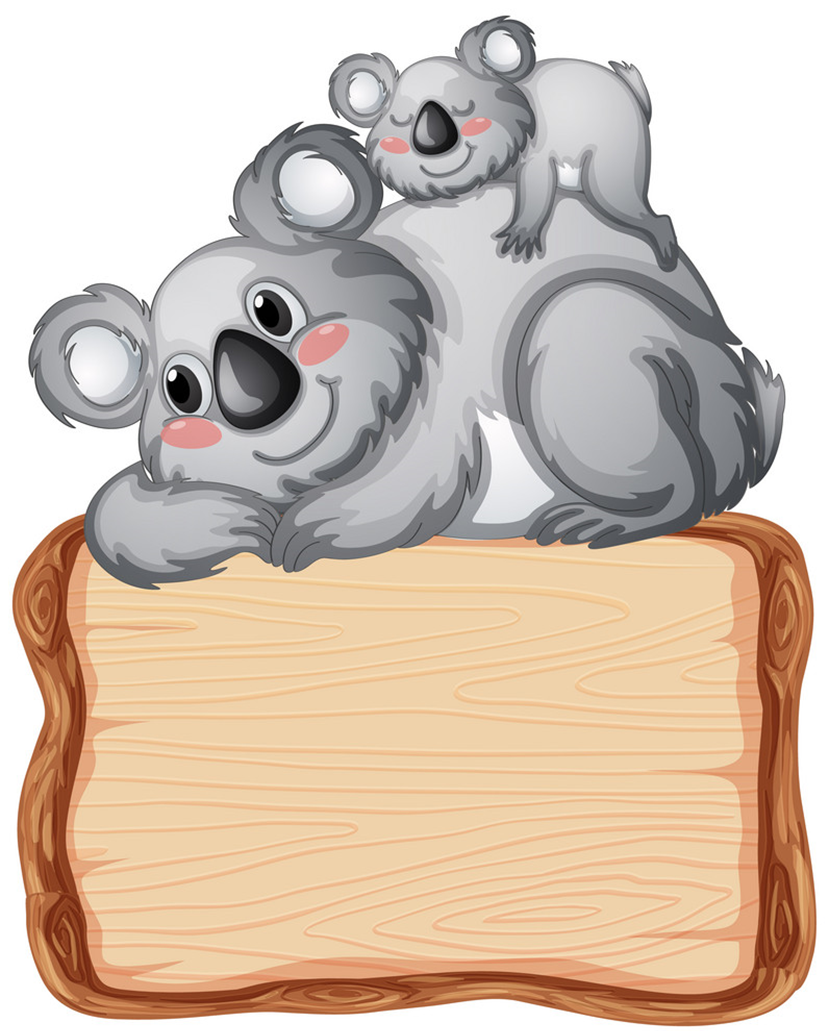 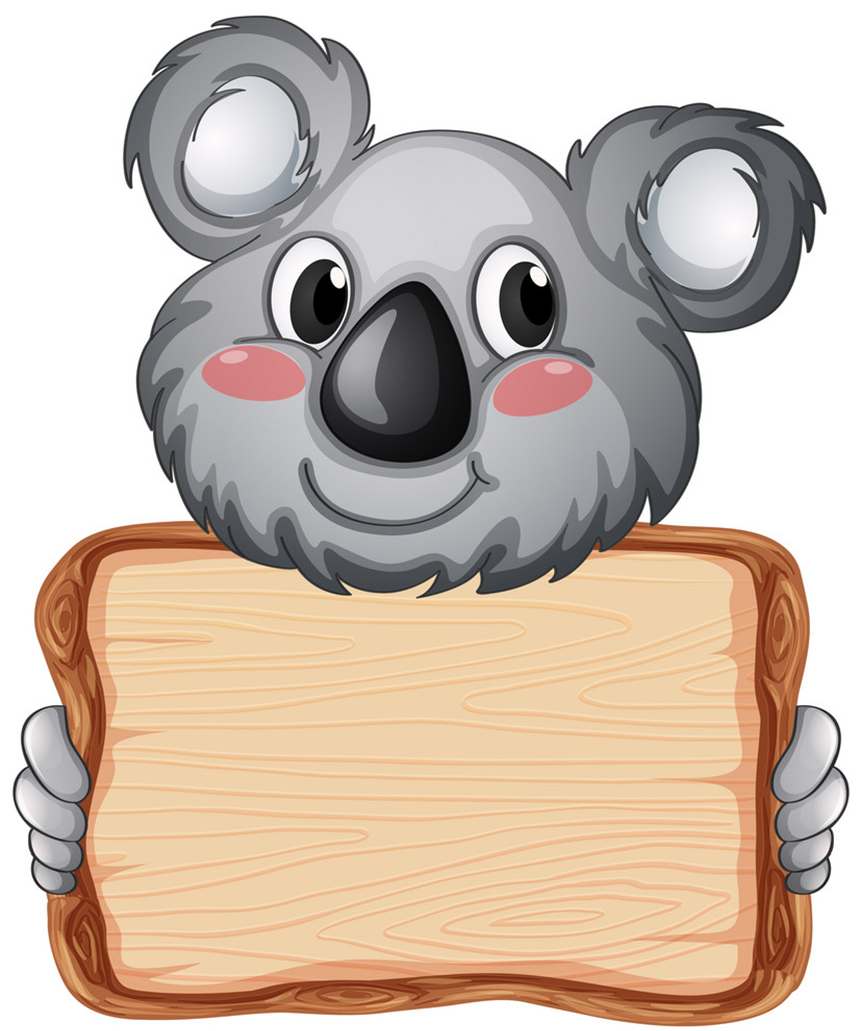 have a 
headache
listen to music too loud
You may
Don’t
Next